TIÕNG VIÖT 1
Bµi 35 :  ¤n tËp vµ kÓ chuyÖn
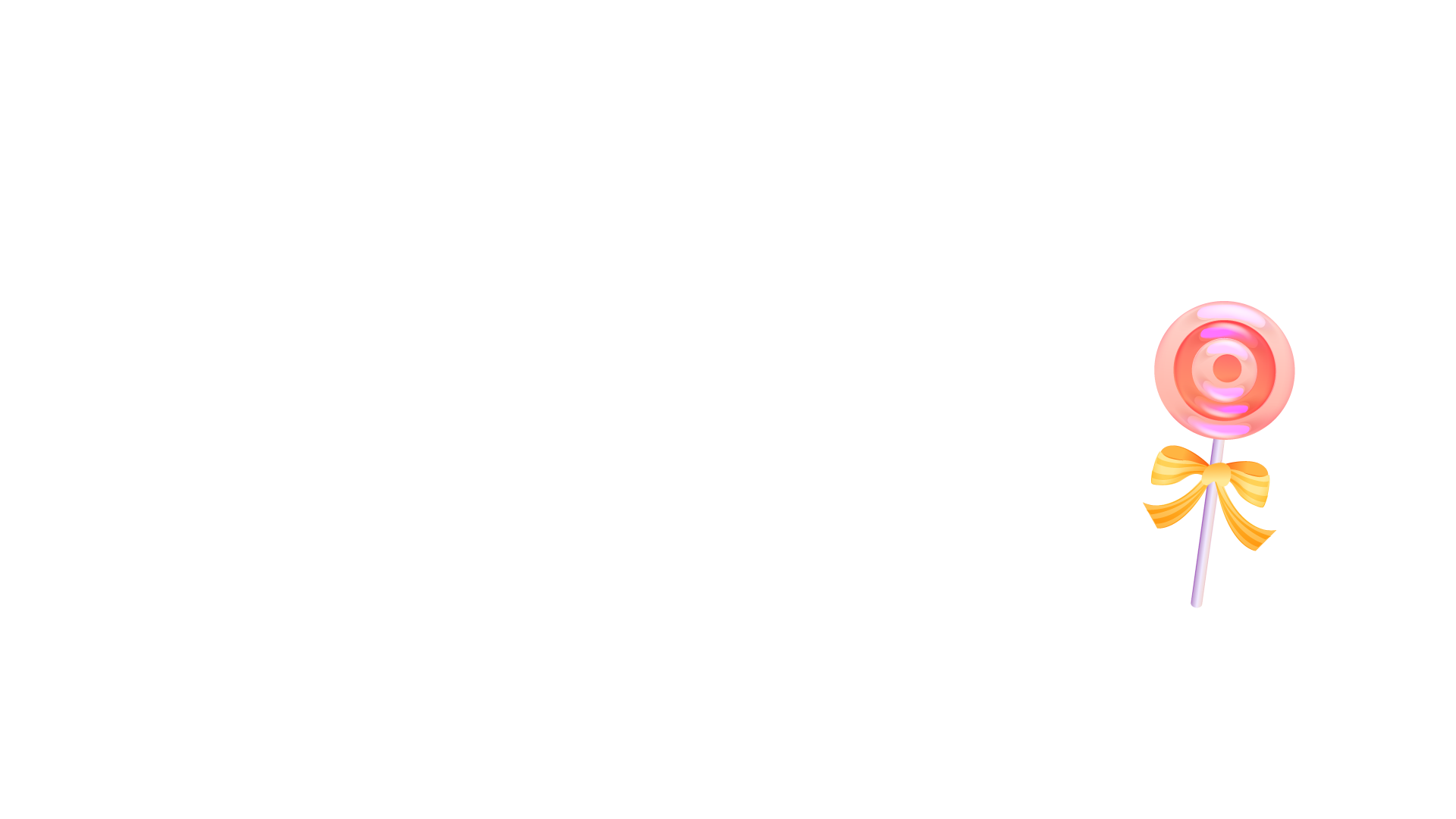 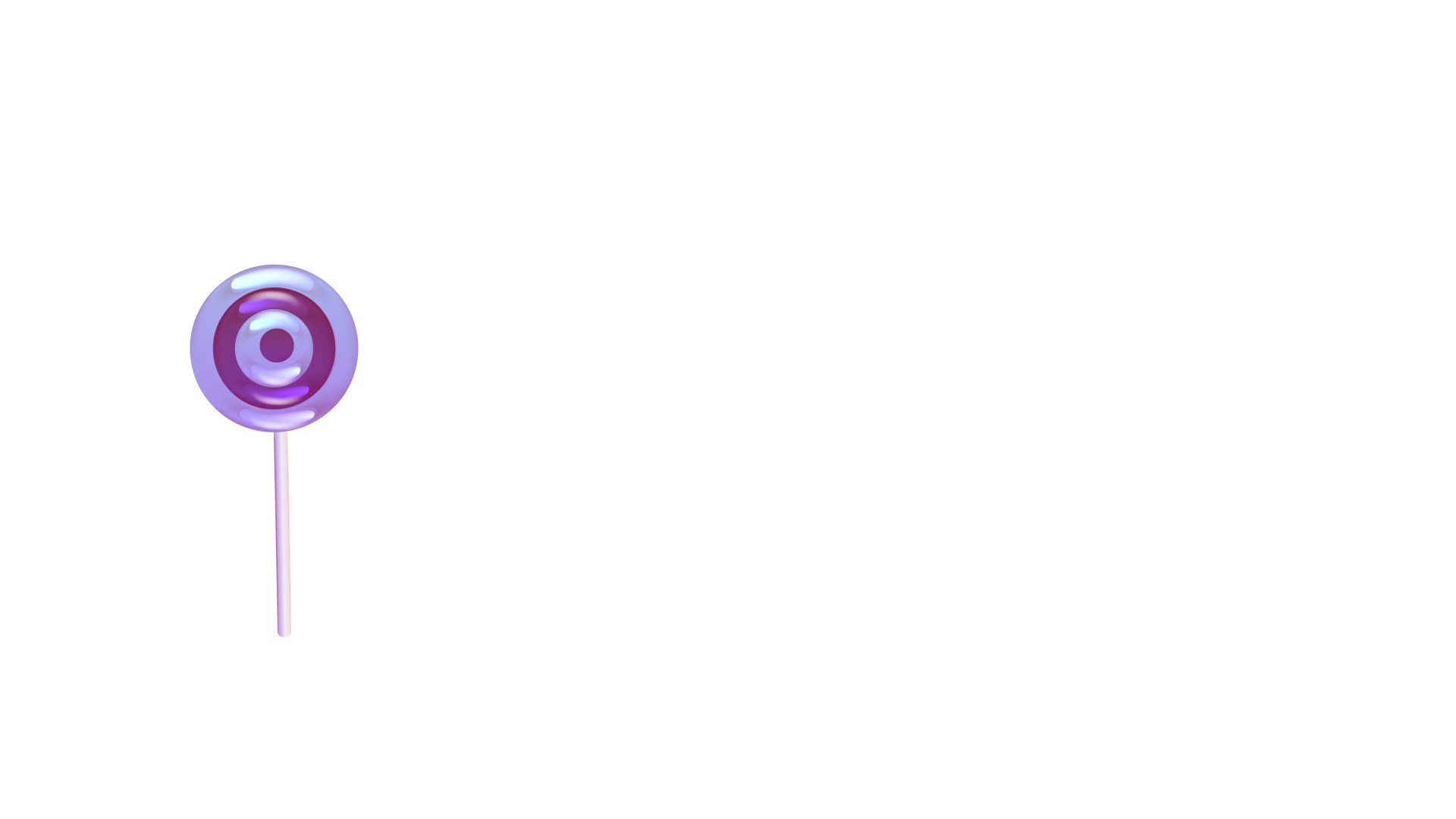 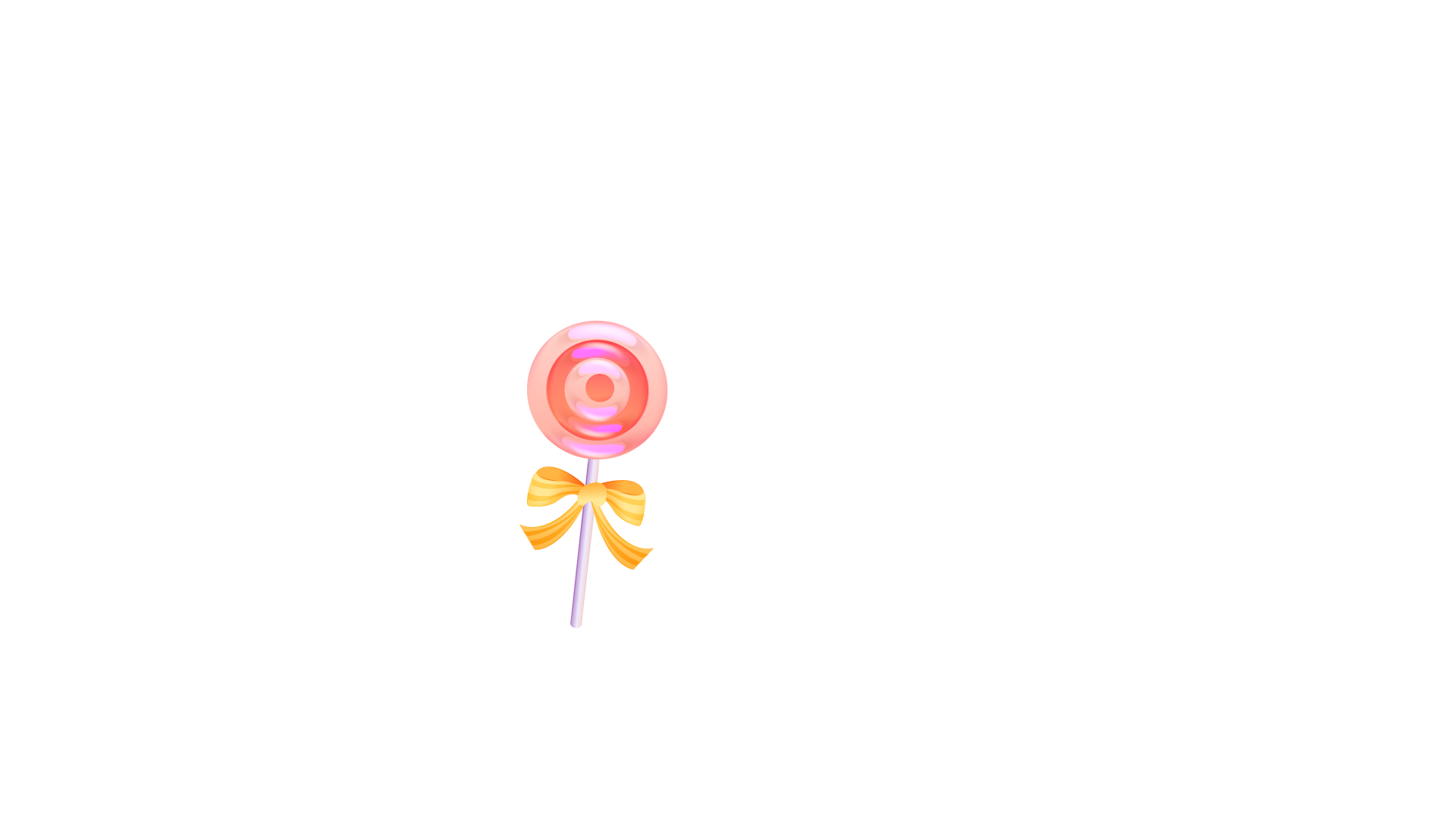 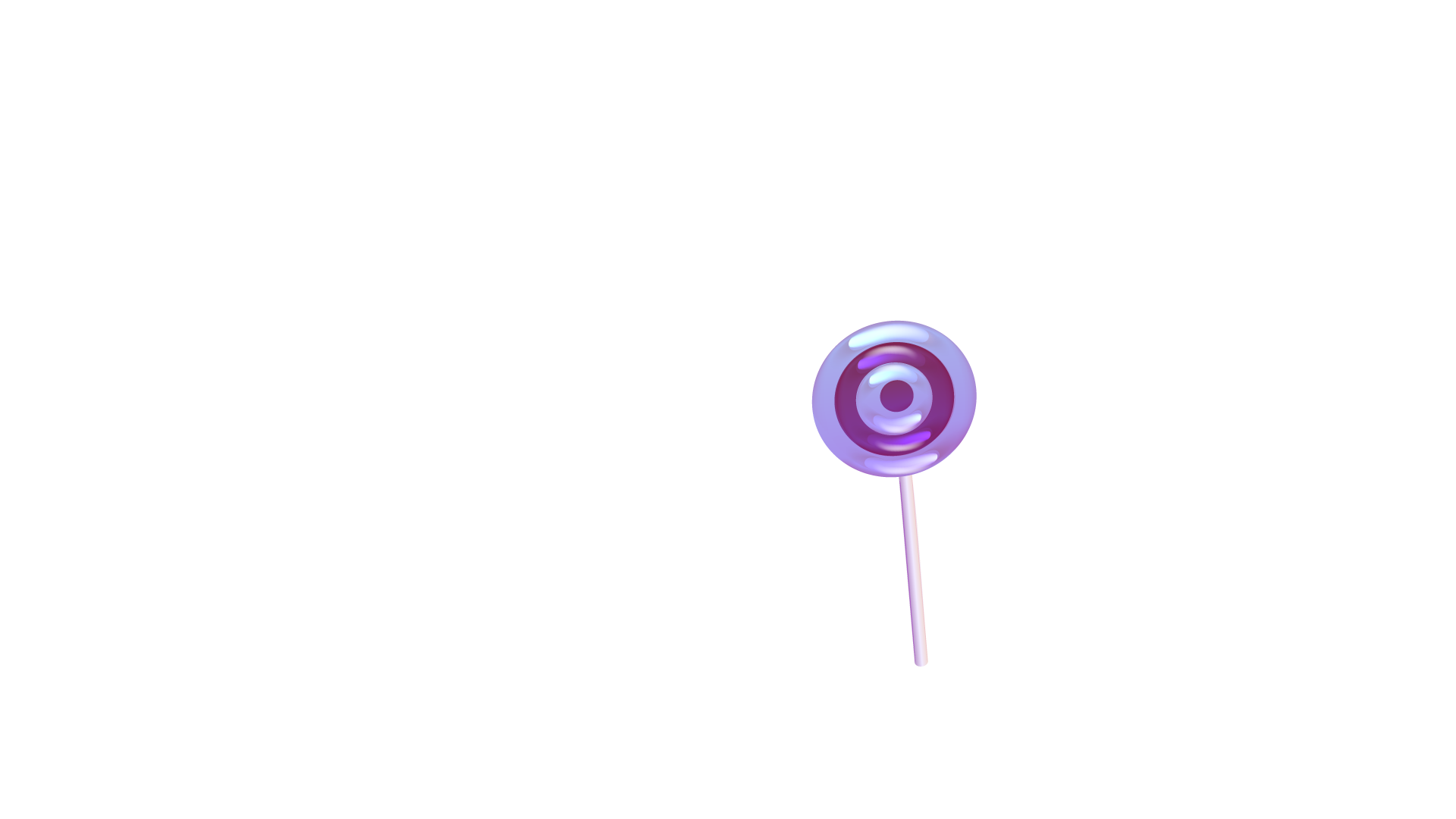 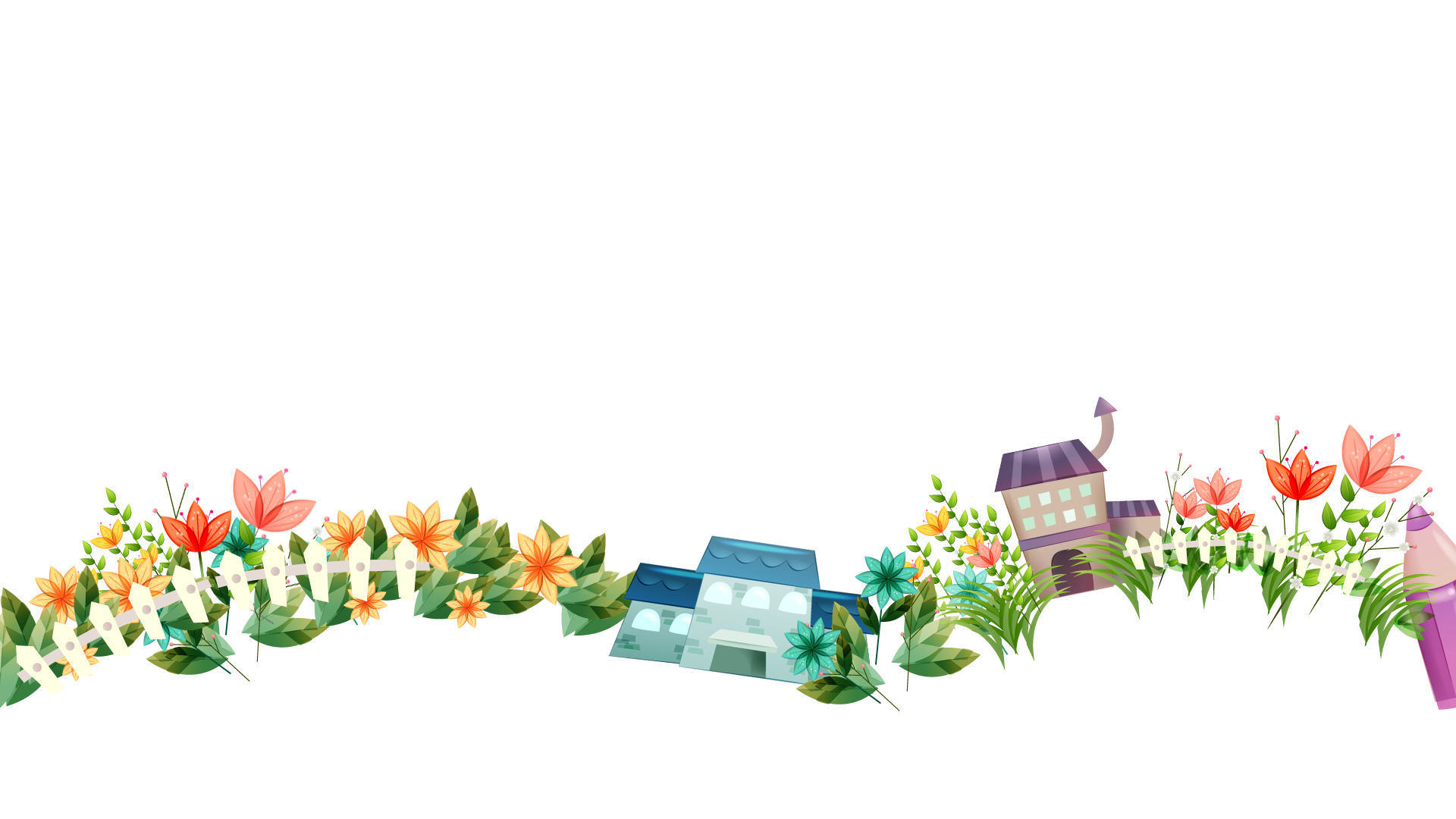 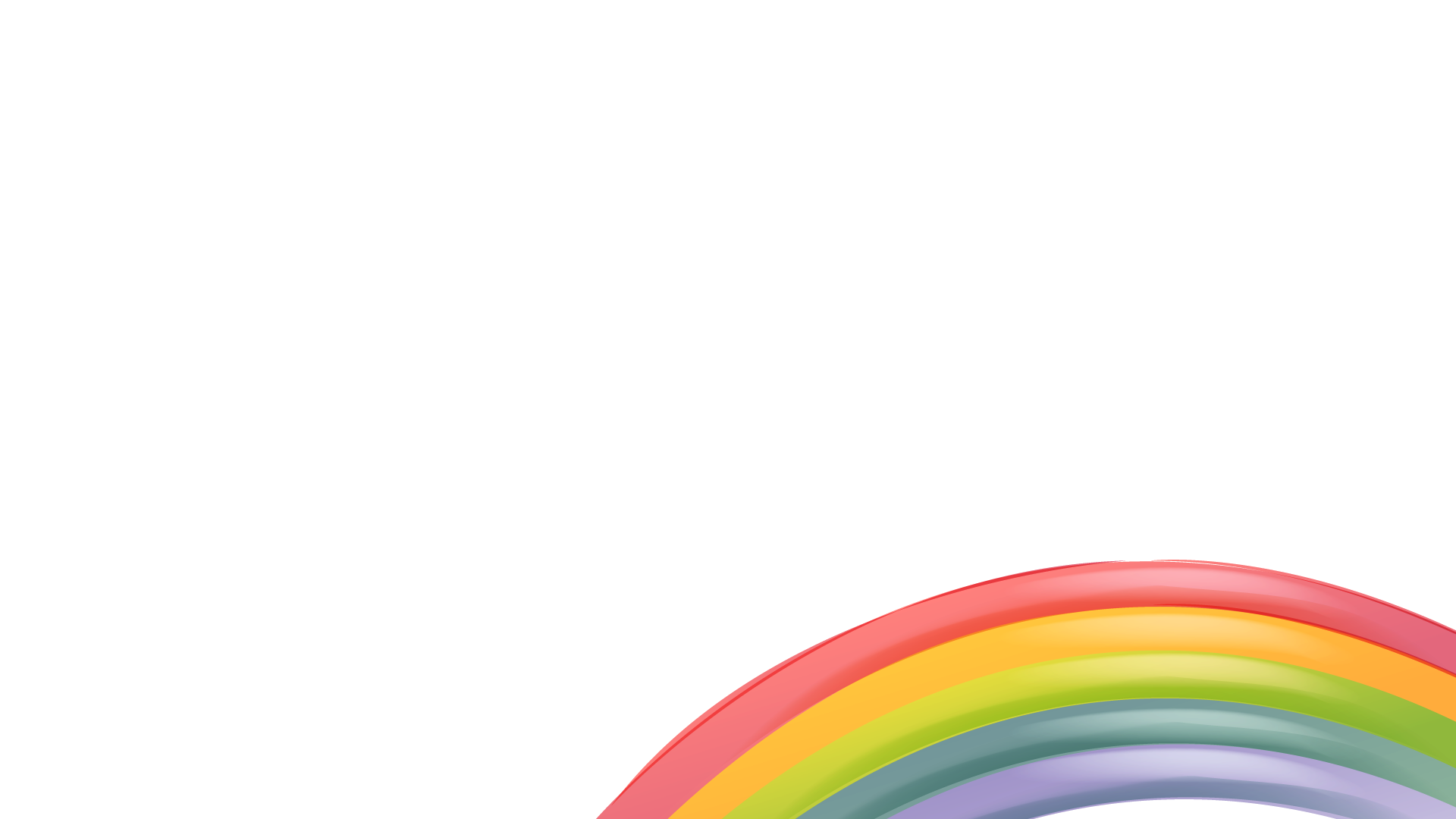 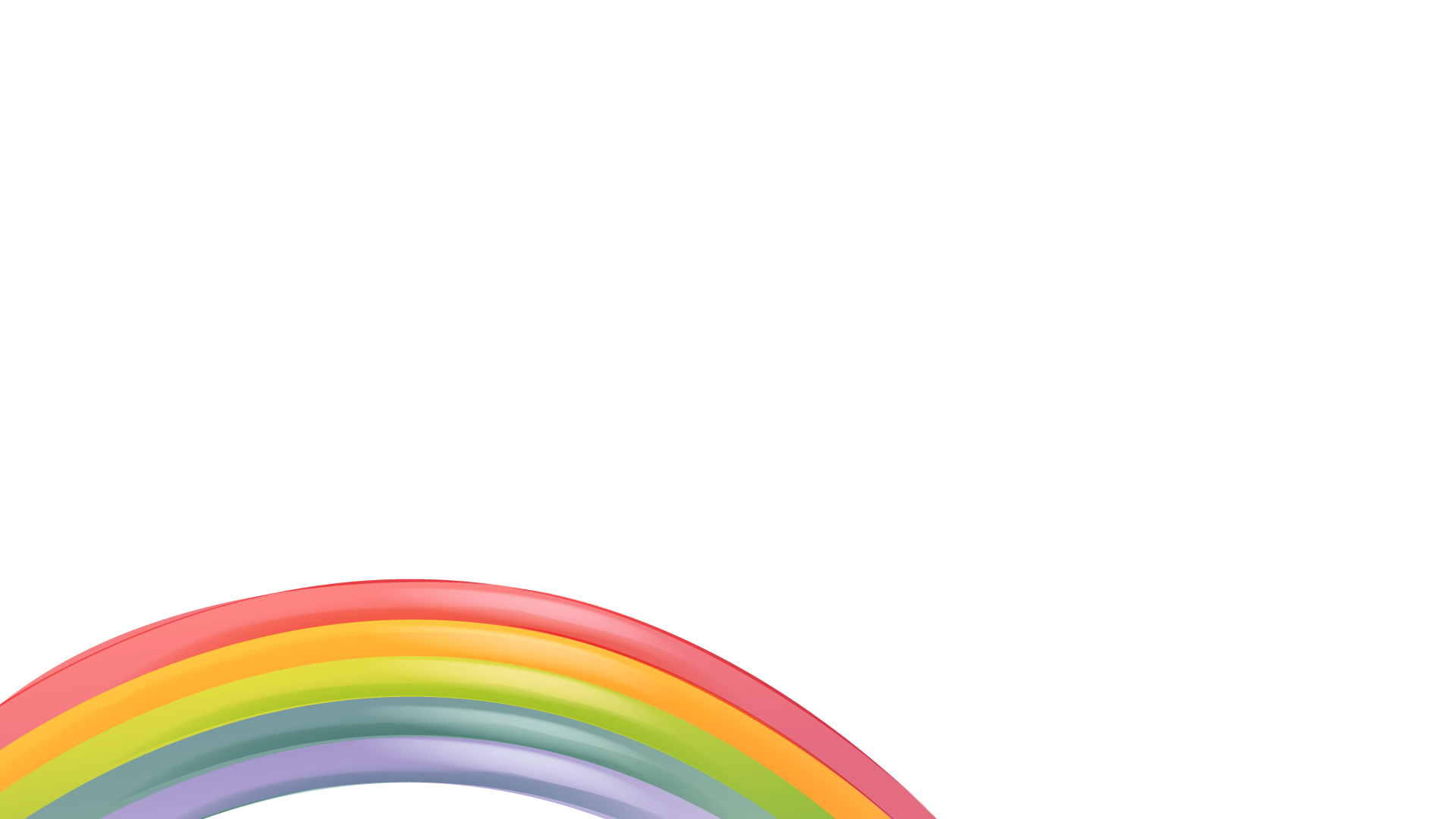 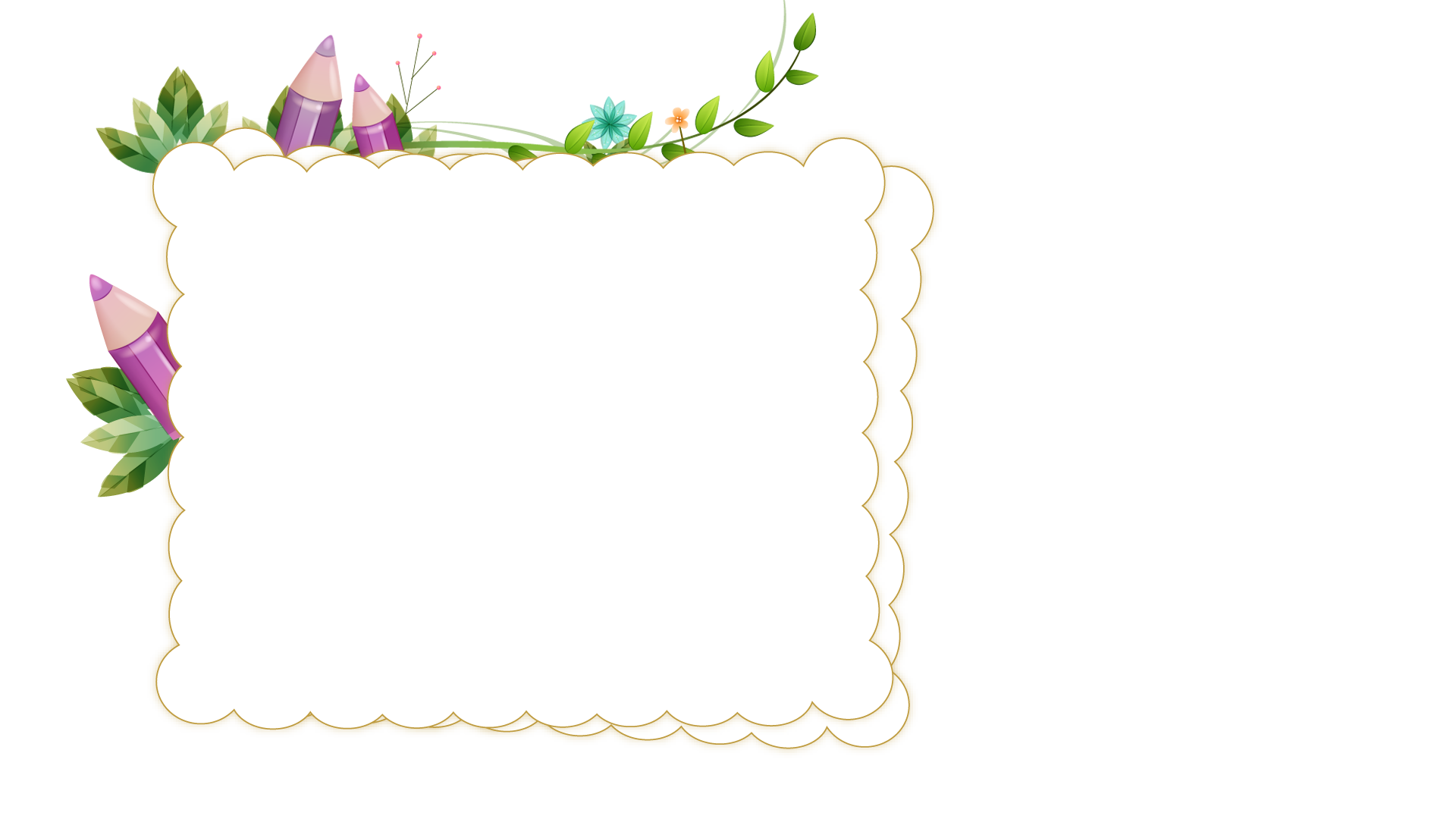 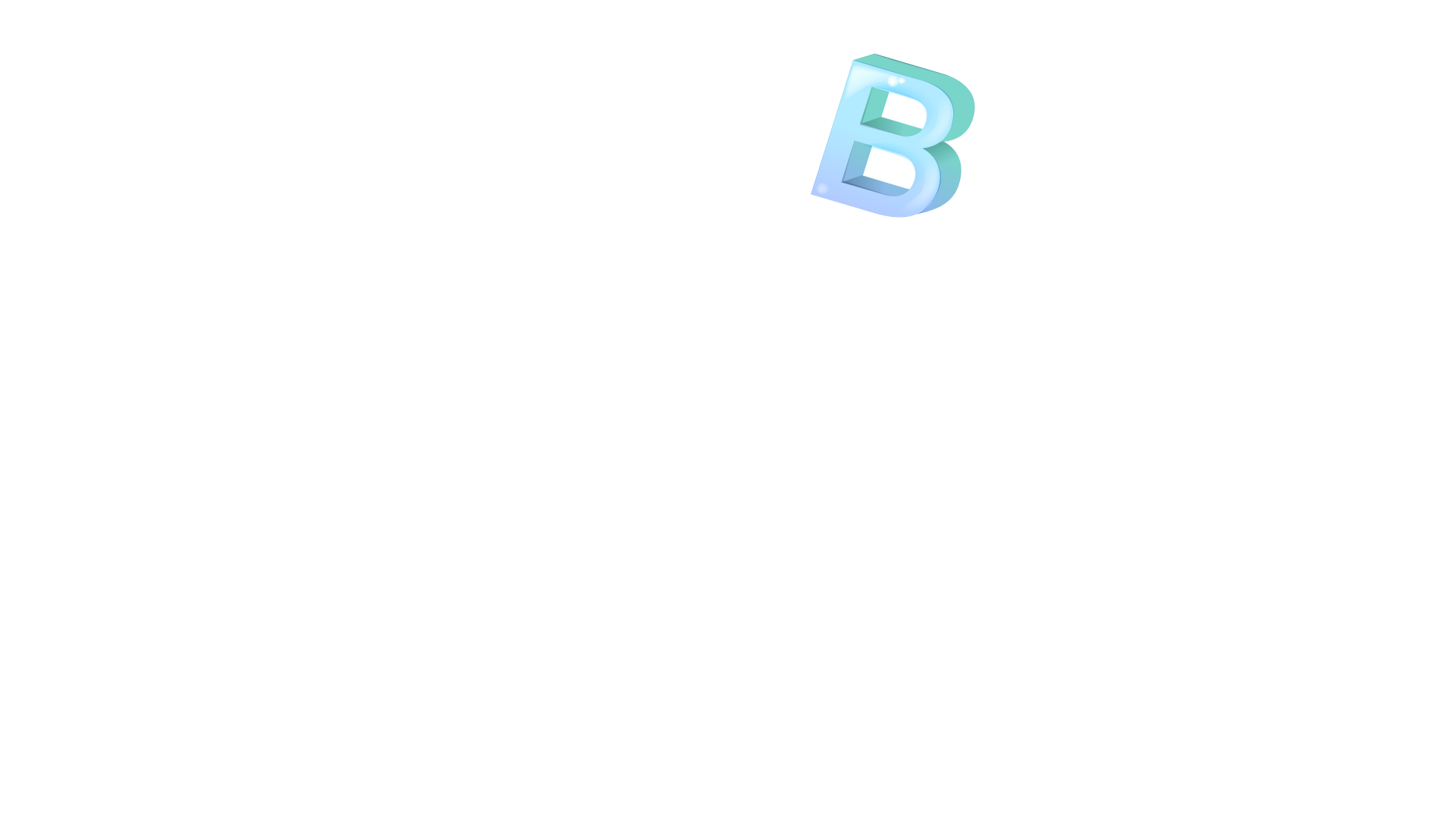 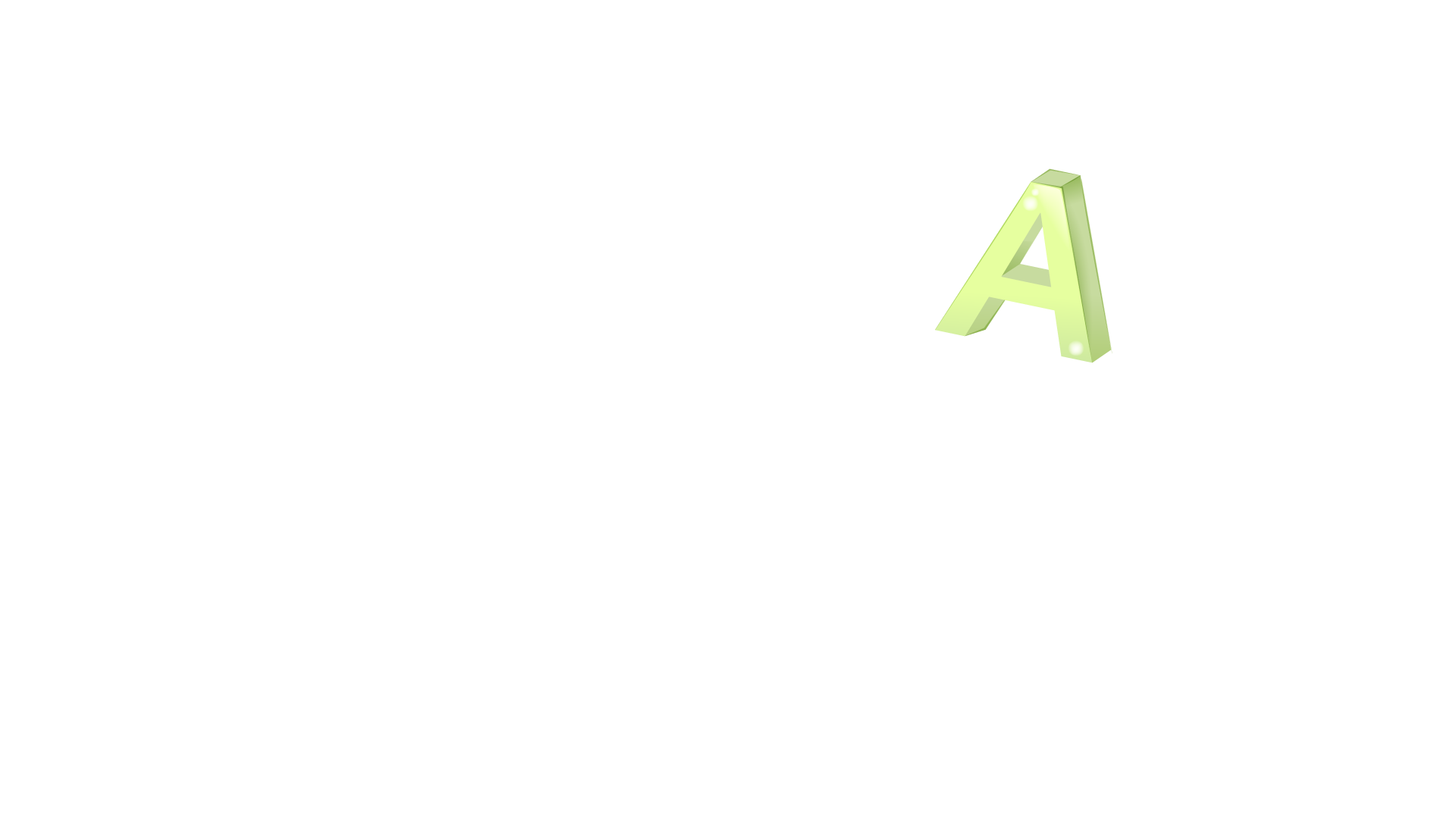 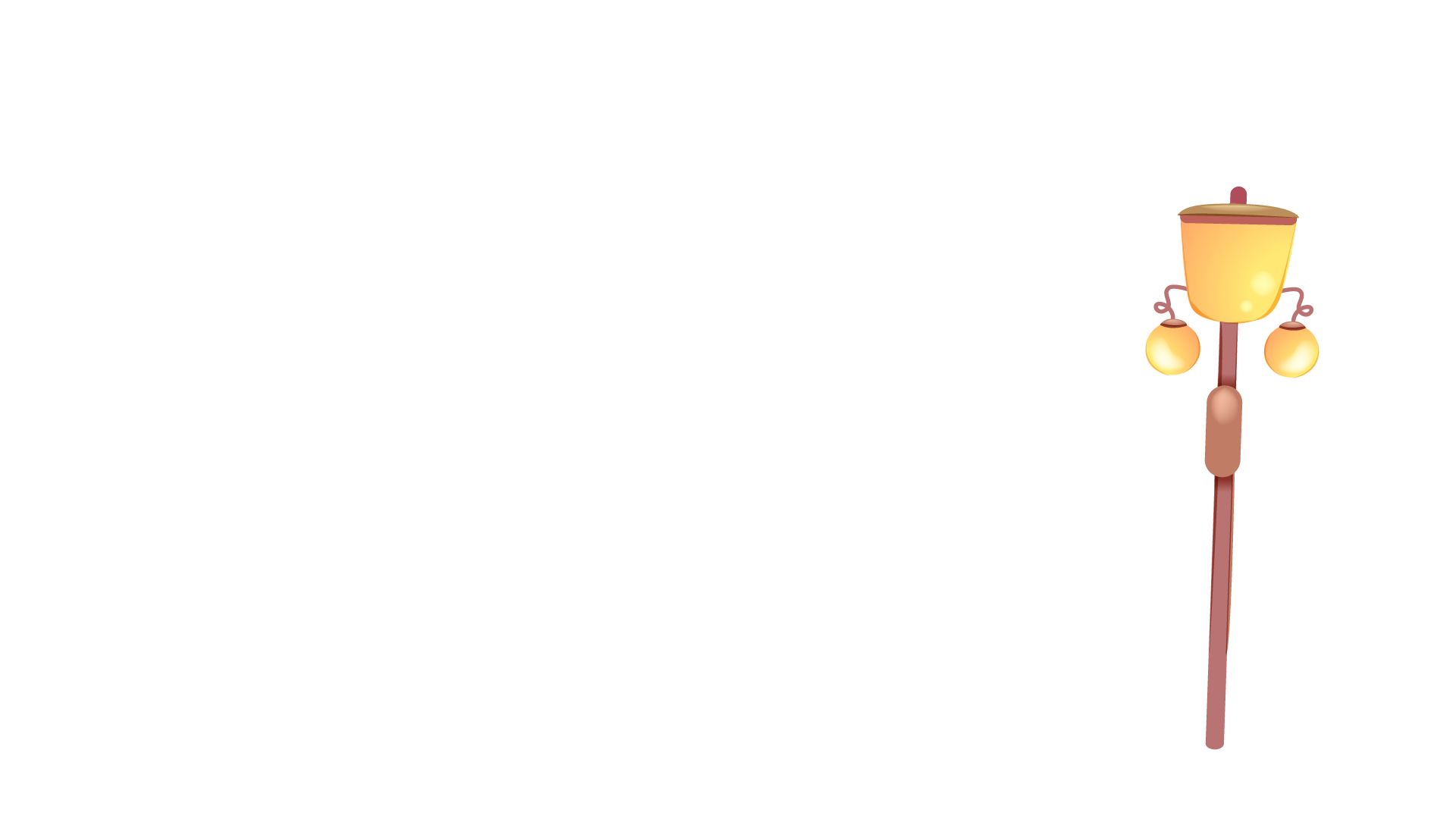 TIÕT 1
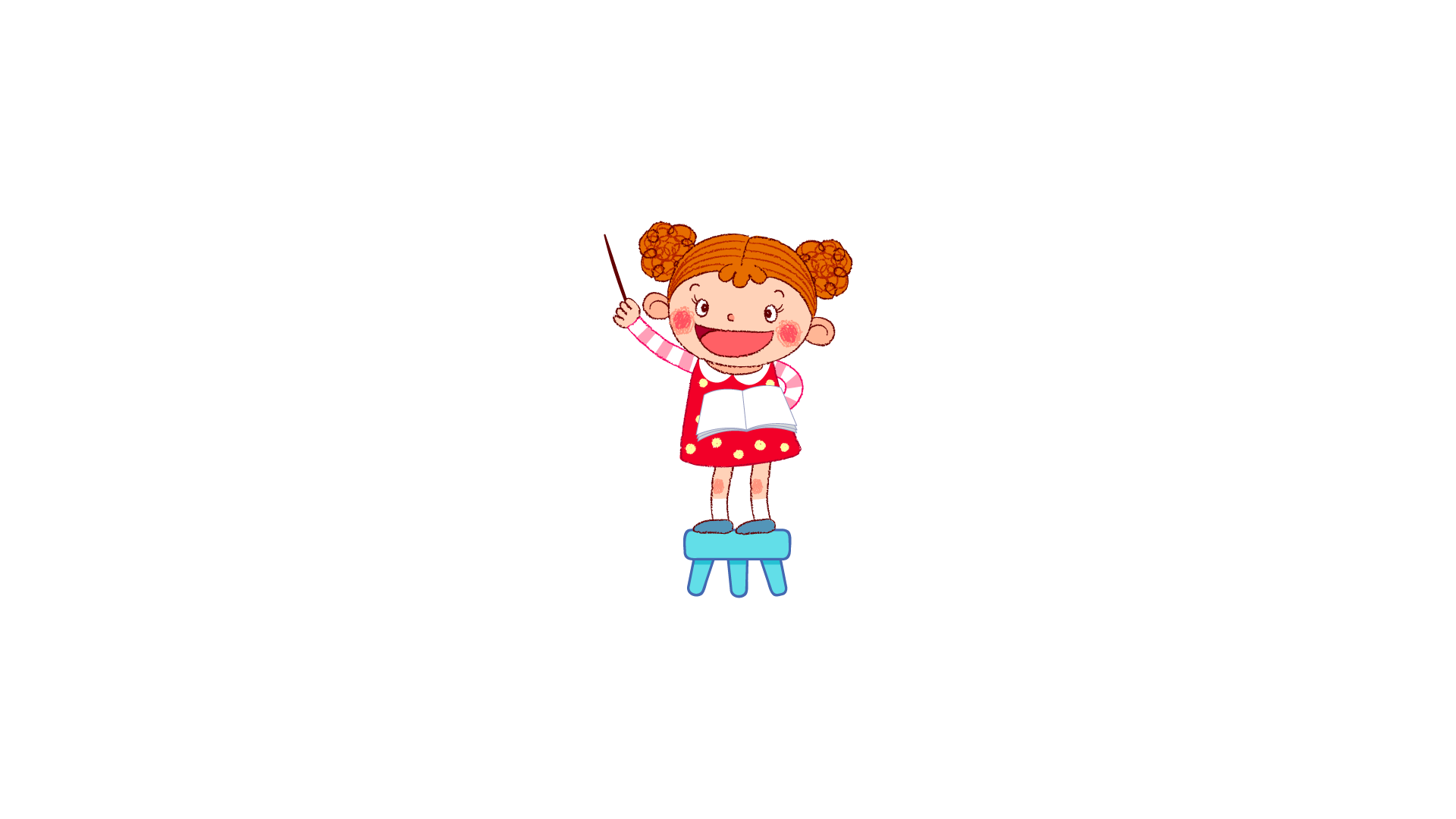 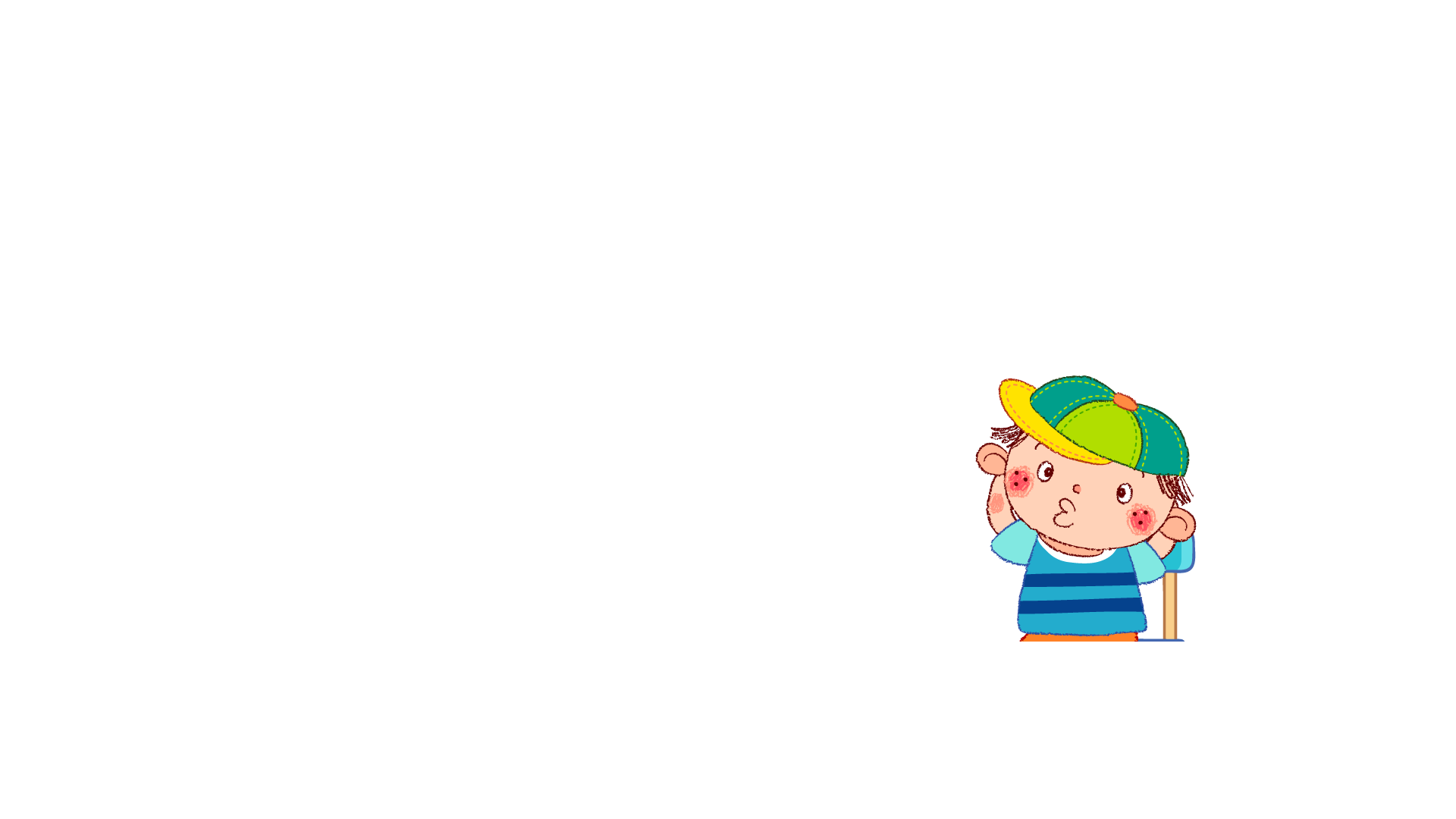 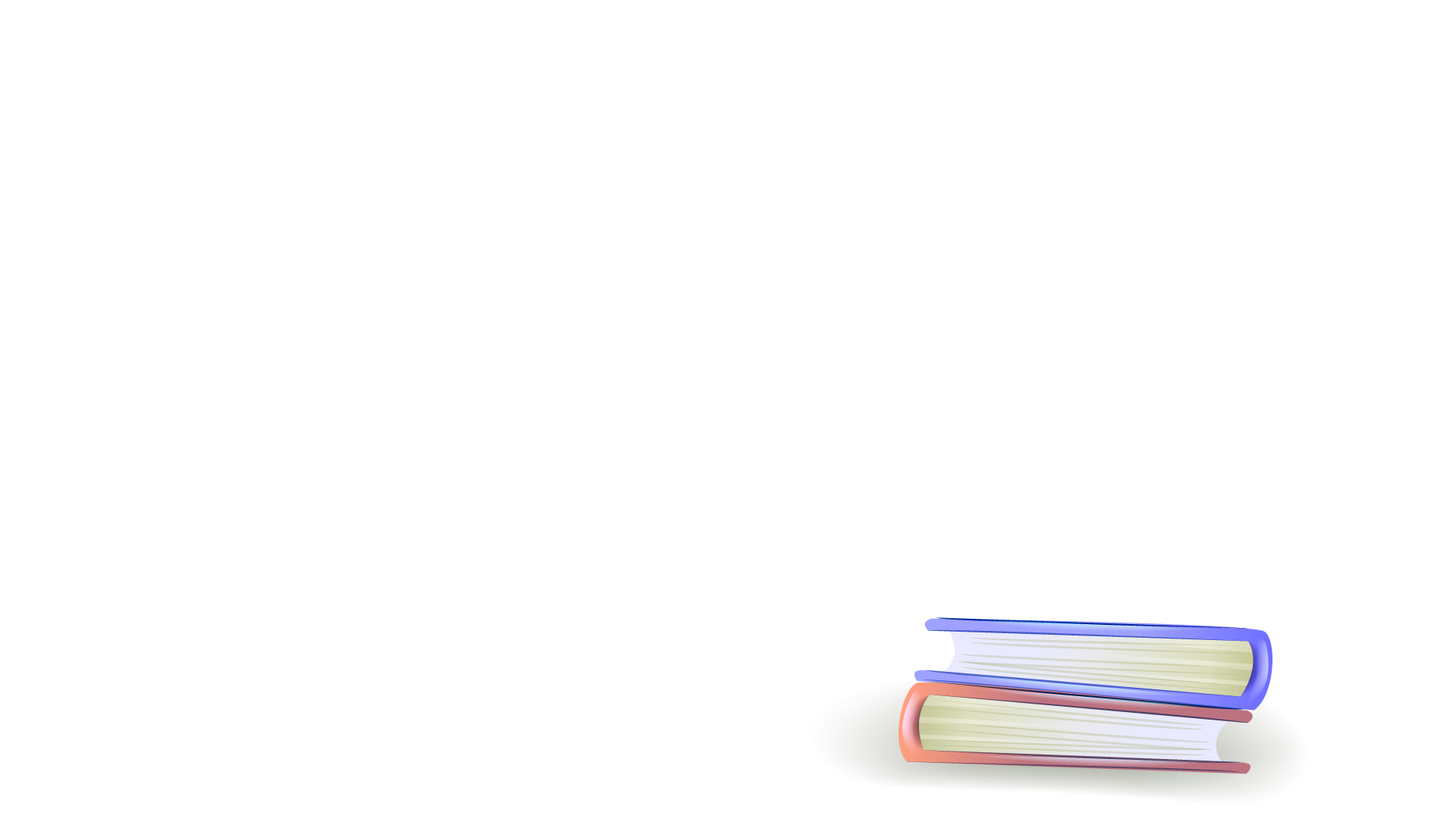 ¤n tËp vµ khëi ®éng
con cäp       lèp xe       tia chíp
Mõa rµo lép ®ép. Hä nhµ nh¸i tô häp thi h¸t ®ãn c¬n mõa ®Çu mïa. MÆt ao ran ran bµi ca × äp, × äp. §µn c¸ cê lãp ngãp b¬i ®Õn, l©u l©u l¹i ngoi lªn ®íp mõa.
1
Đọc
sót
møt
tÕt
nÐt
s¾p
thÞt
lÊp
chãp
th¸p
lèp
líp
1
Đọc
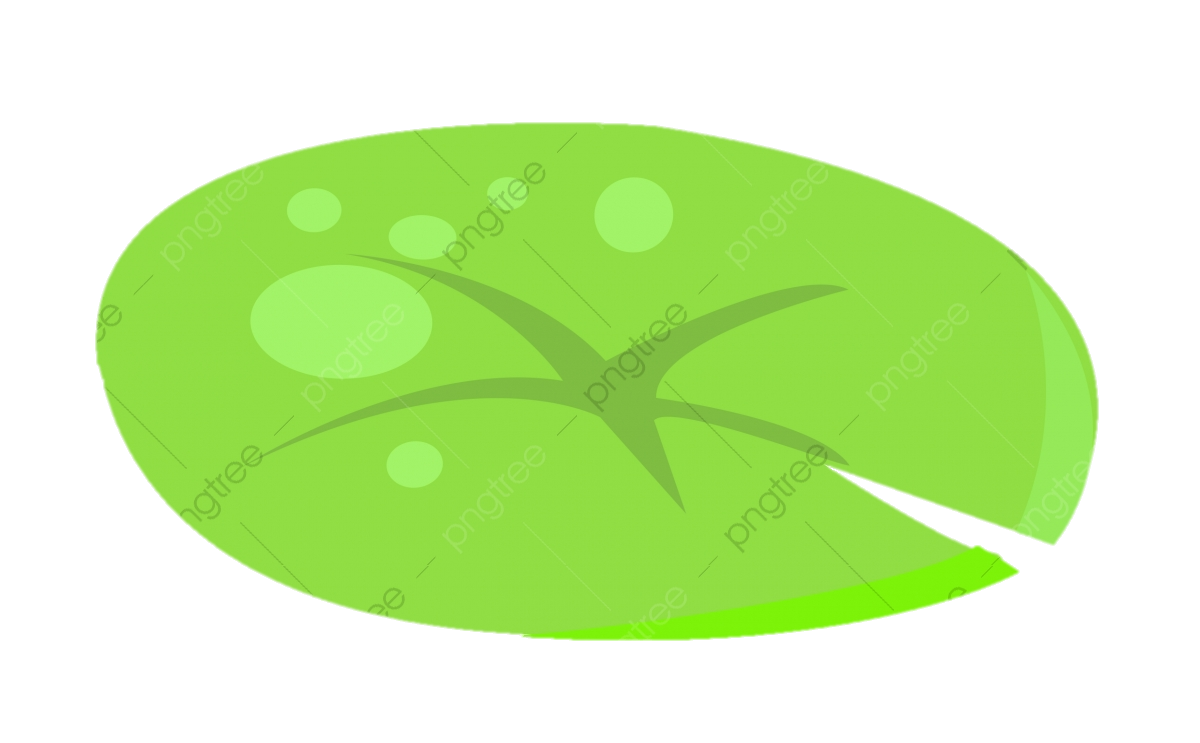 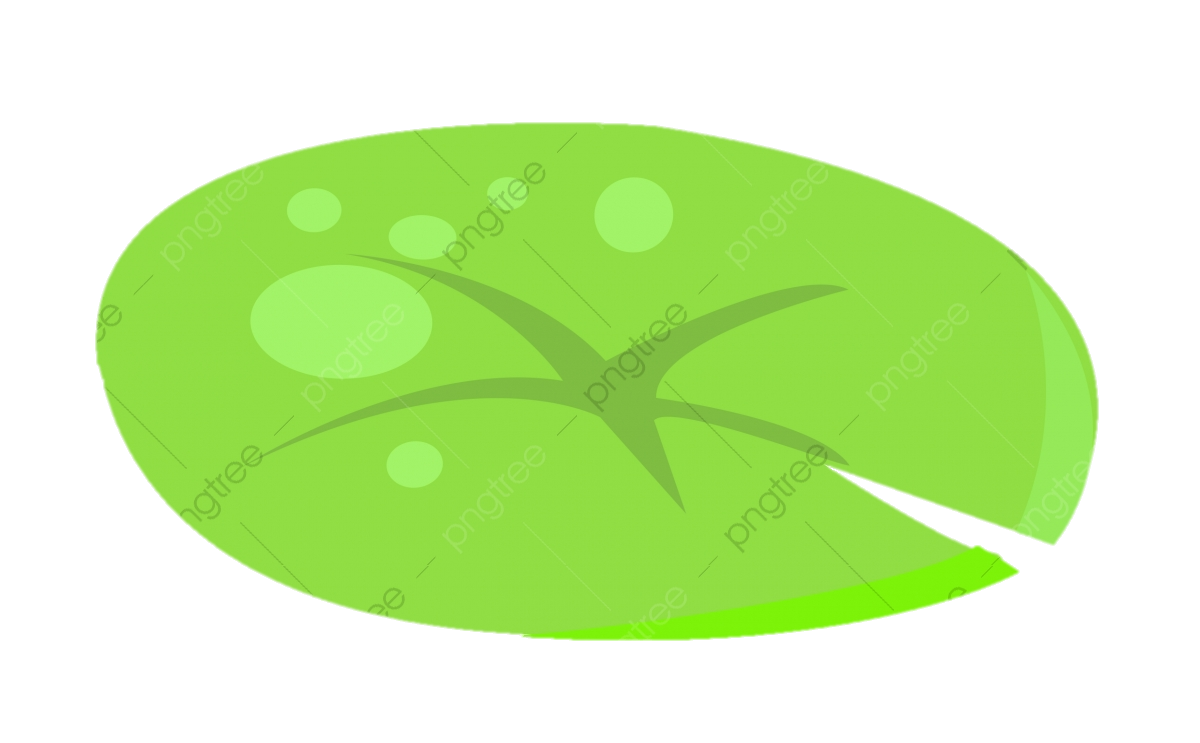 nÐt ch÷
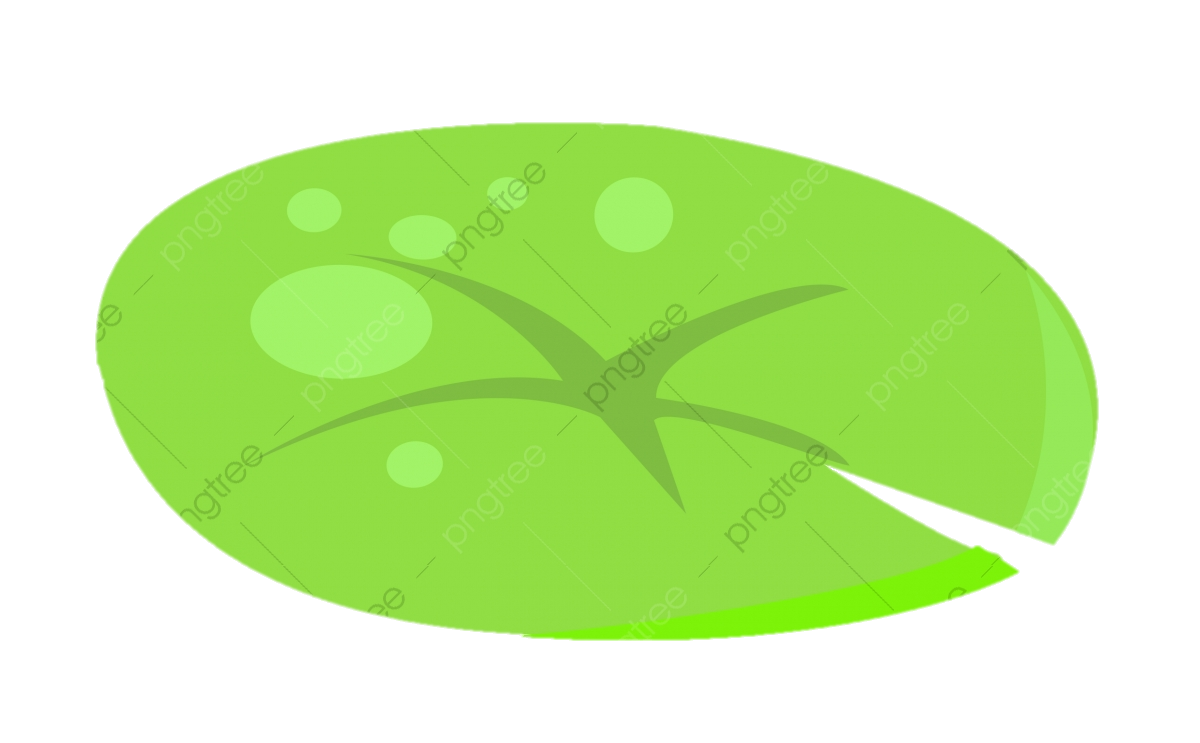 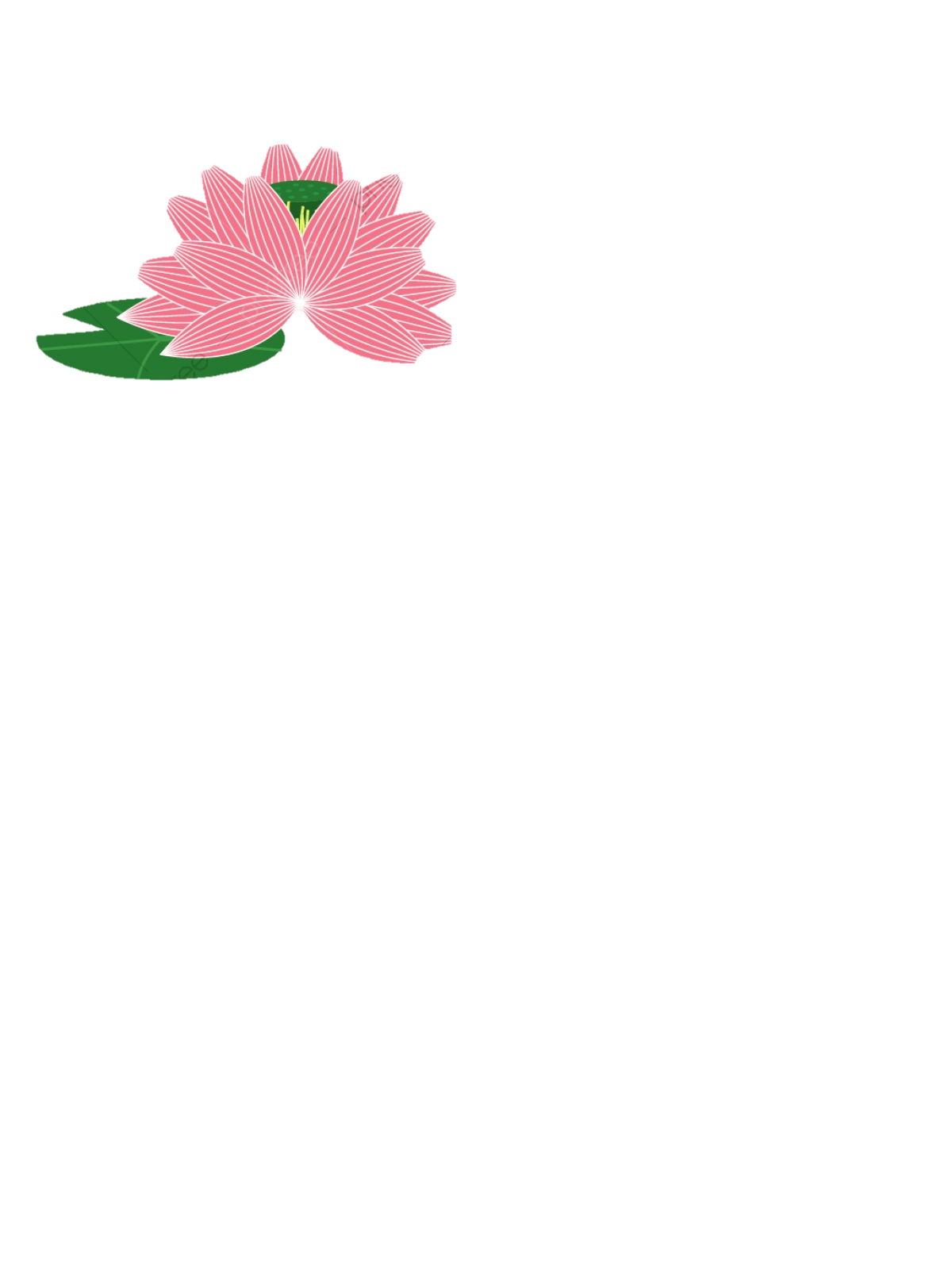 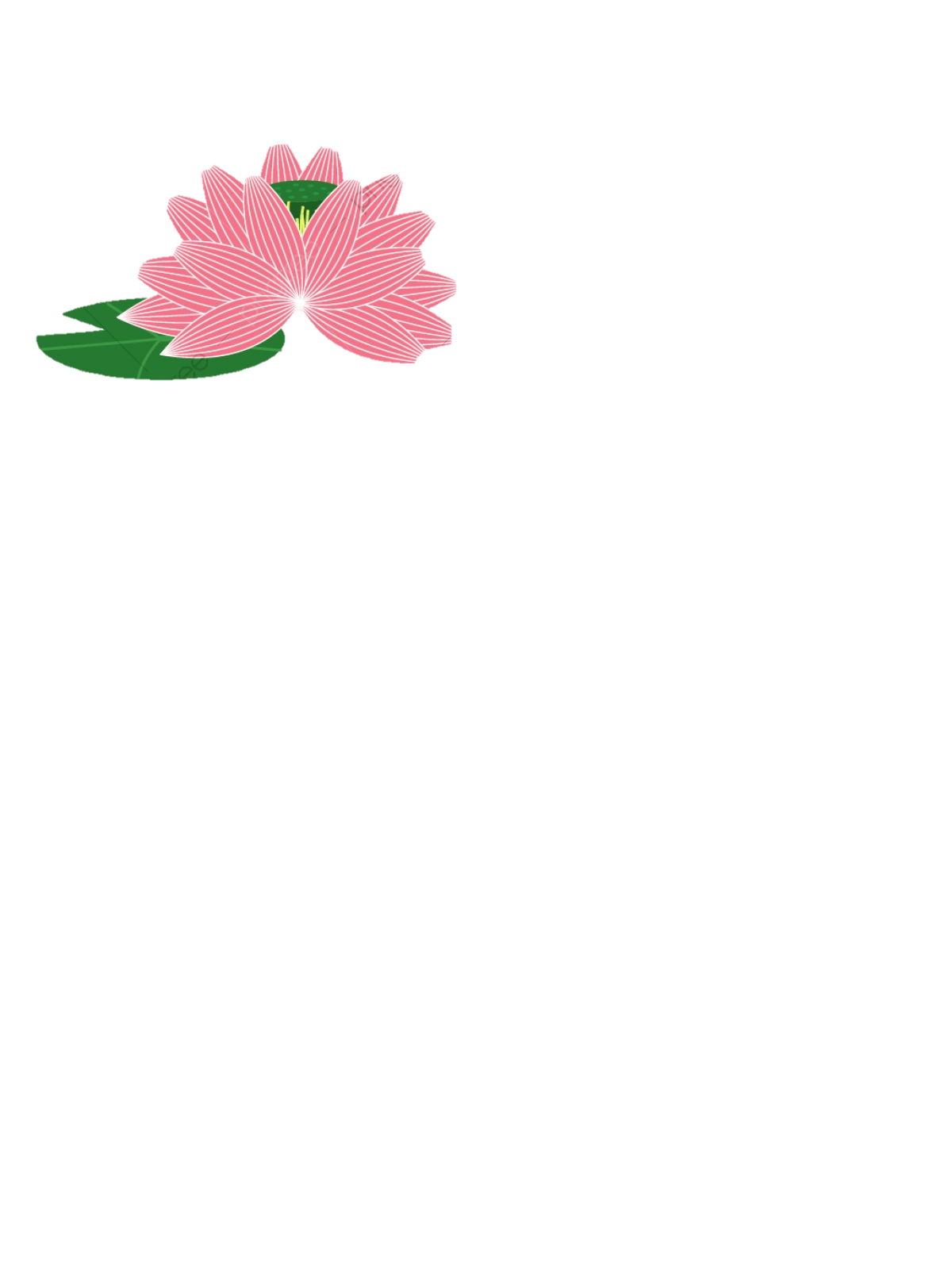 nÕt na
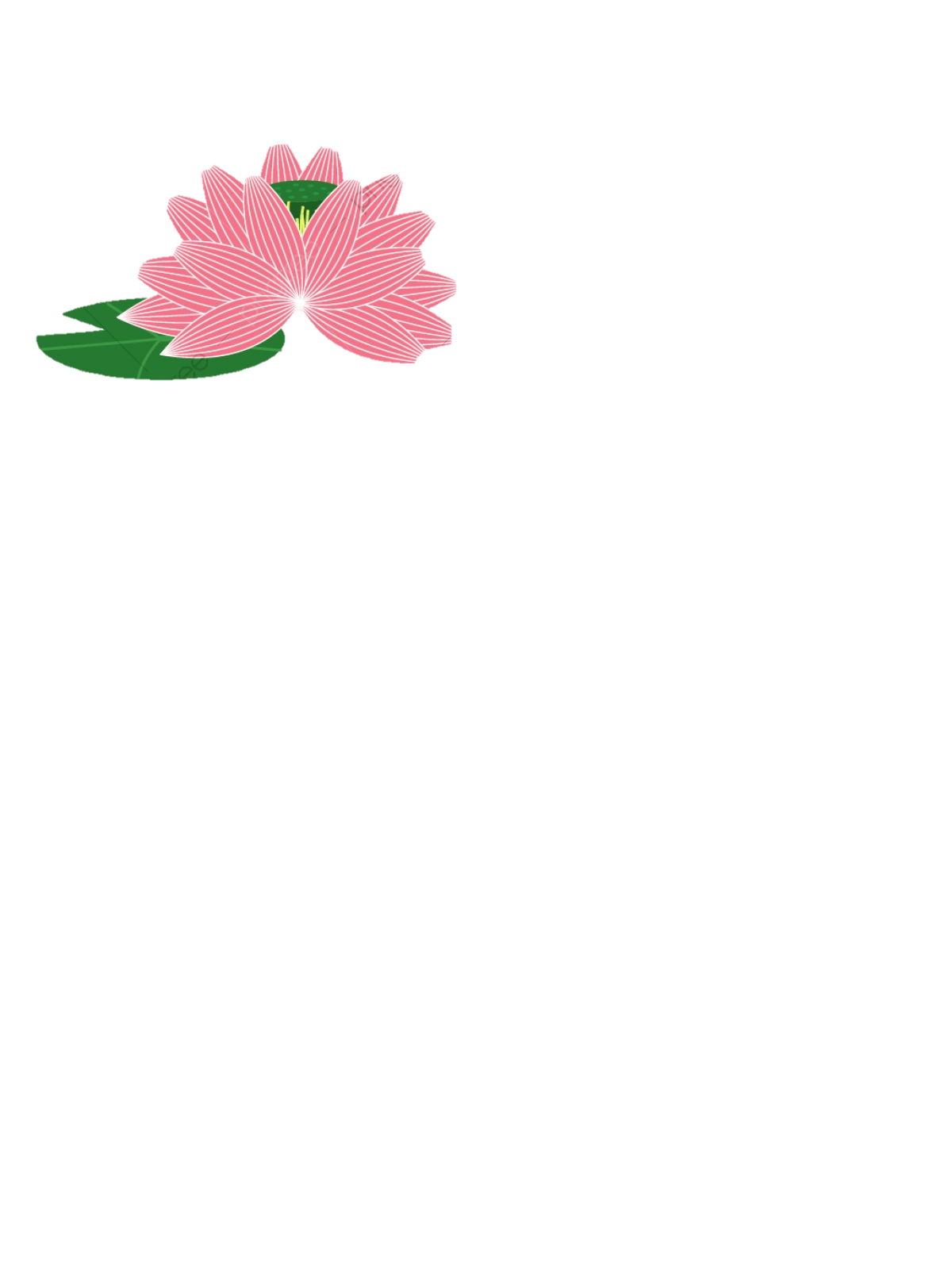 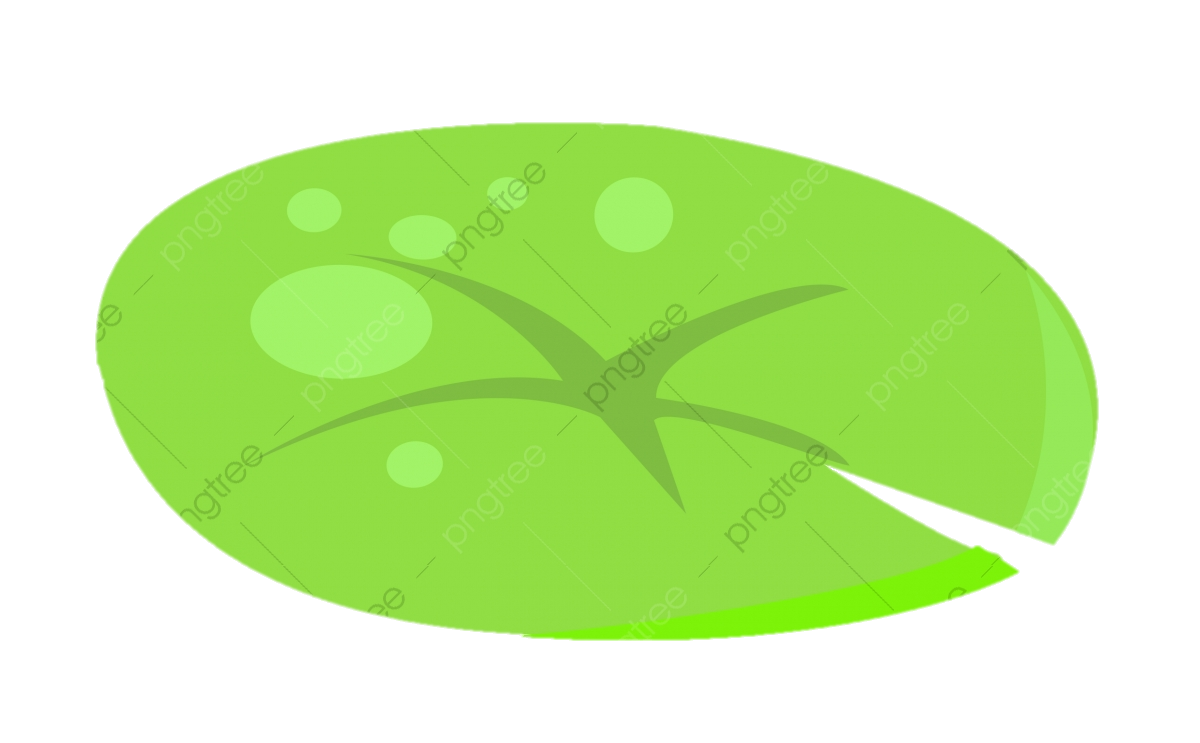 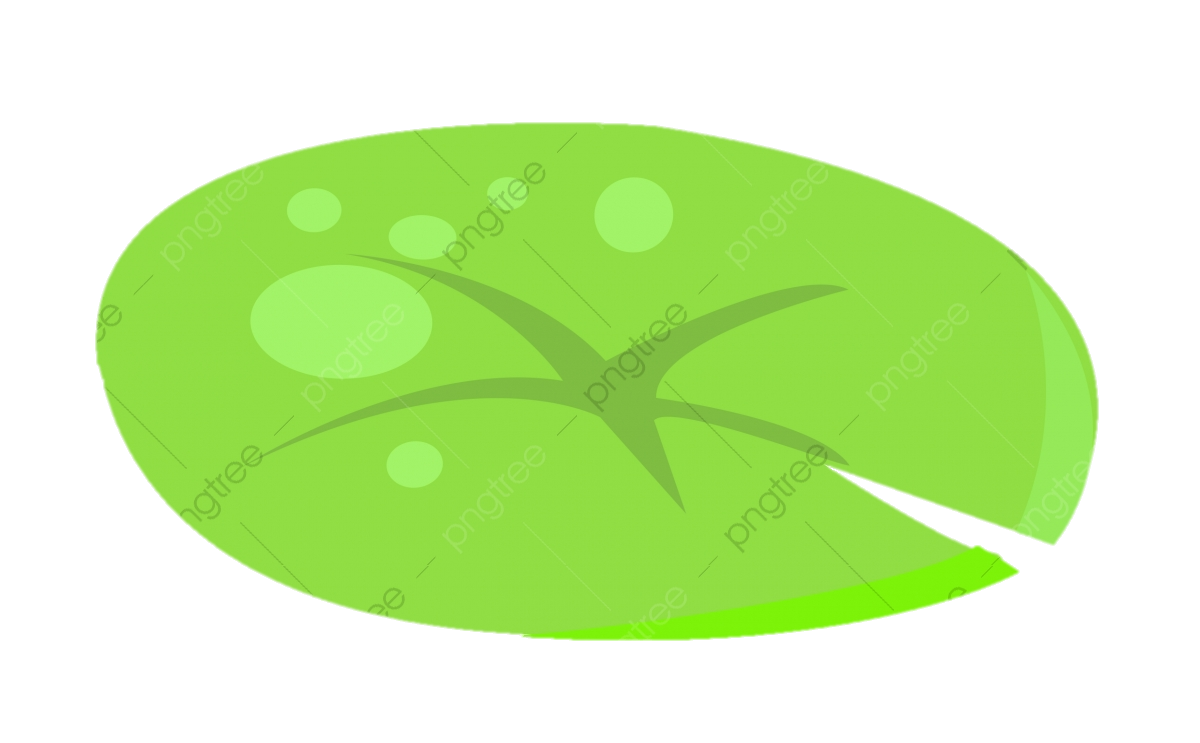 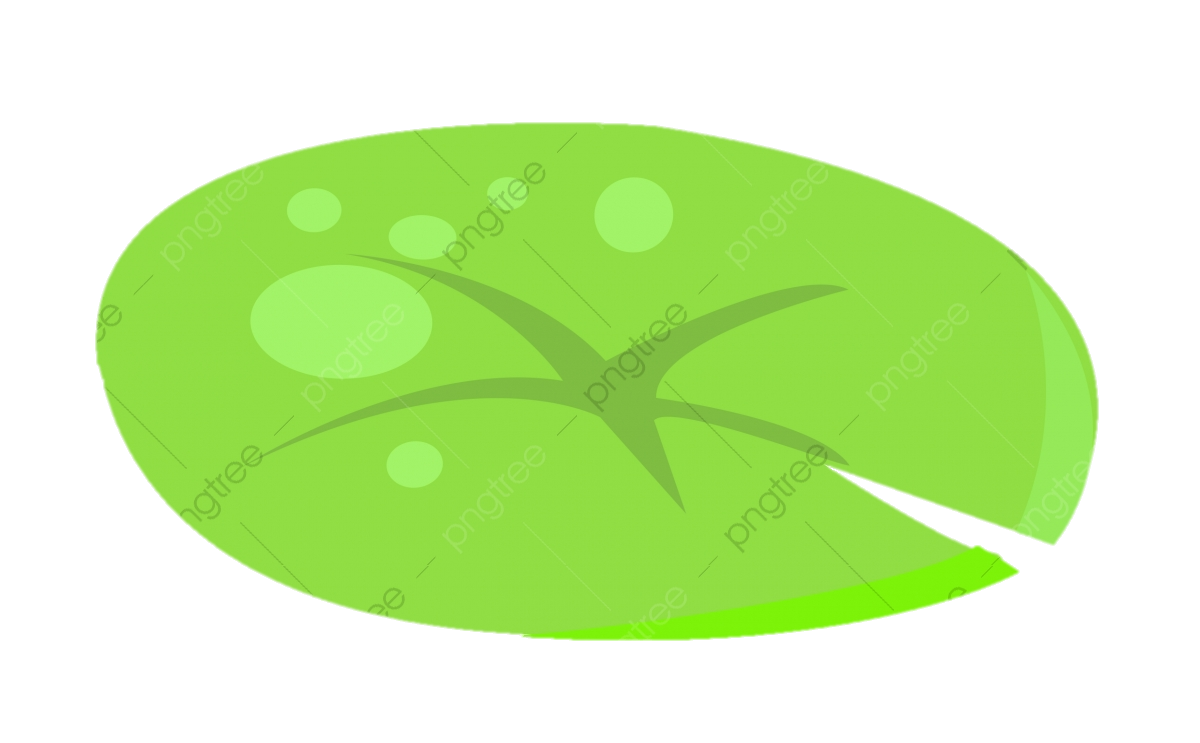 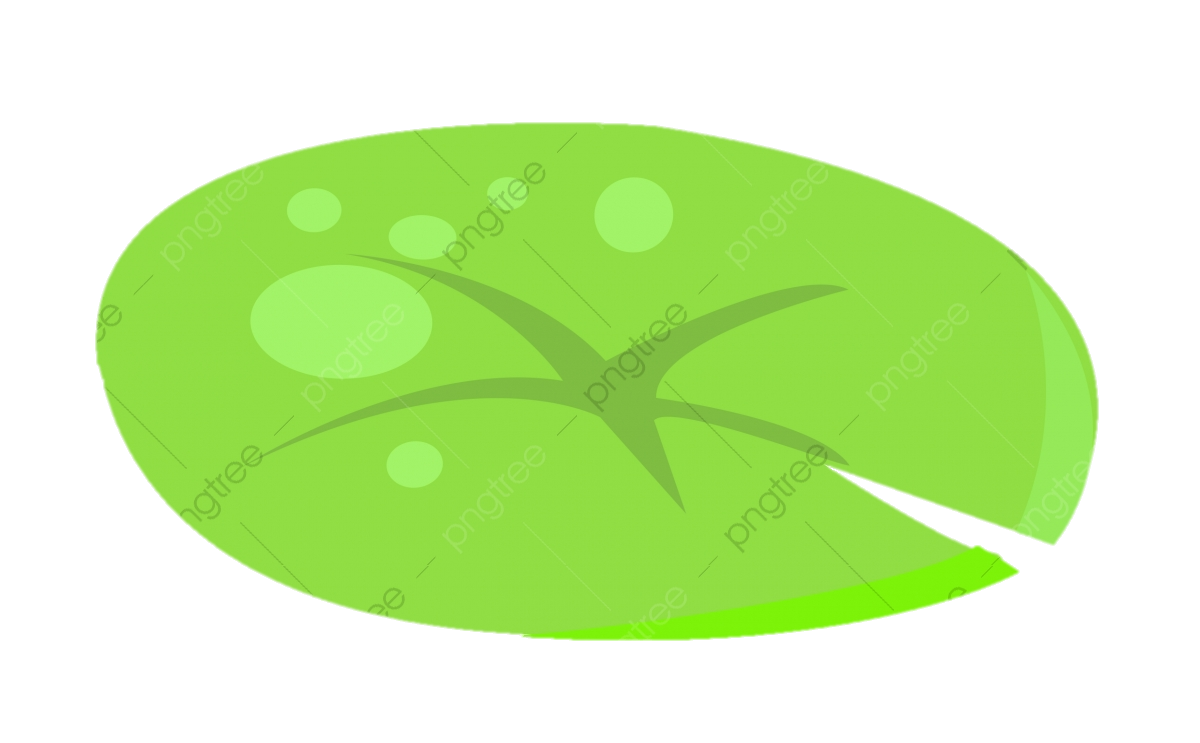 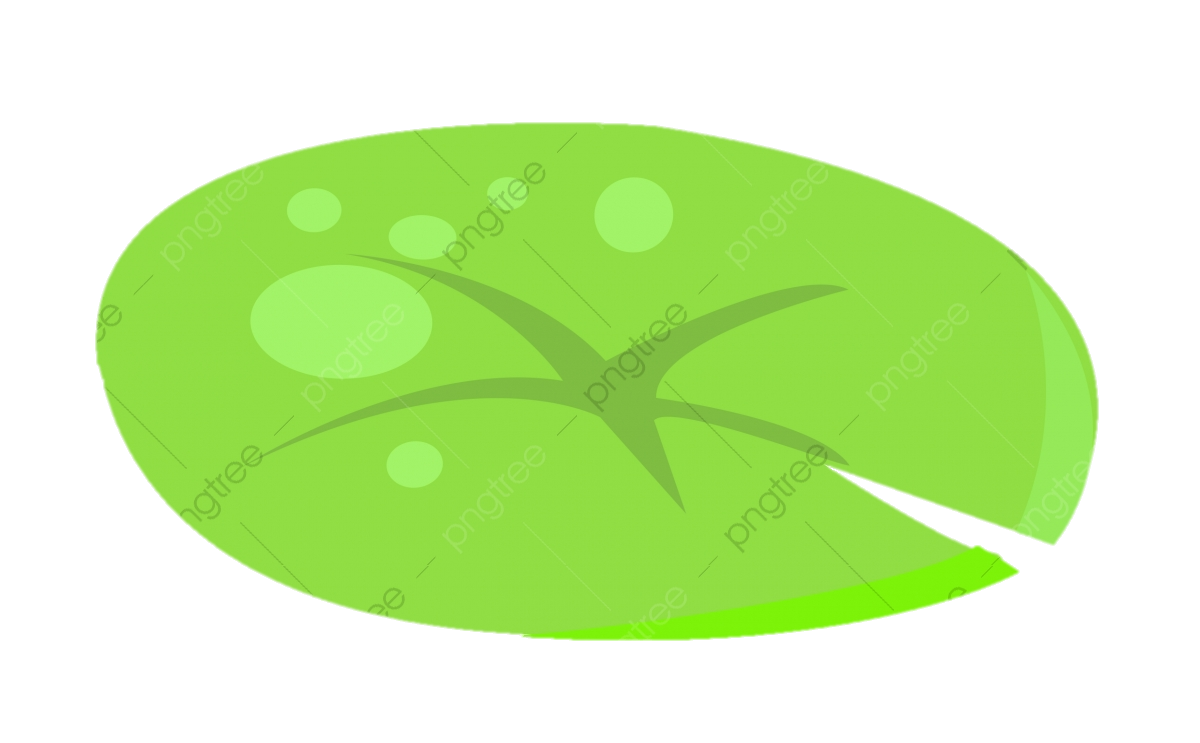 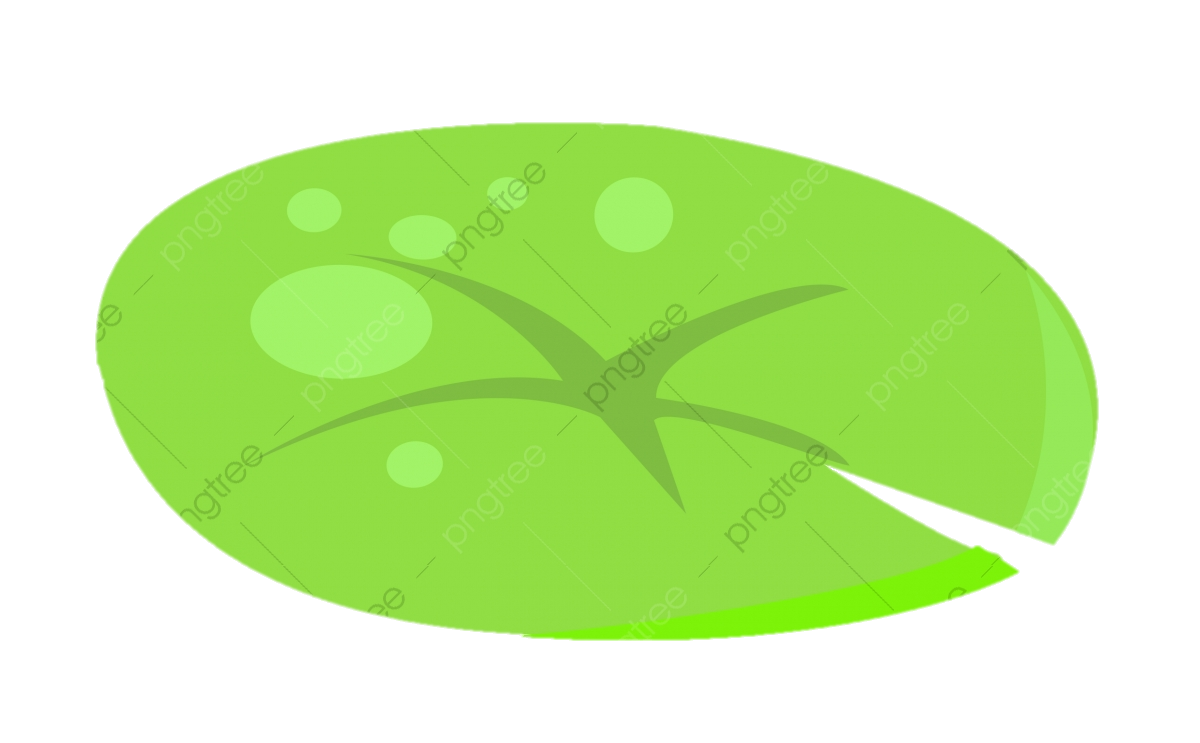 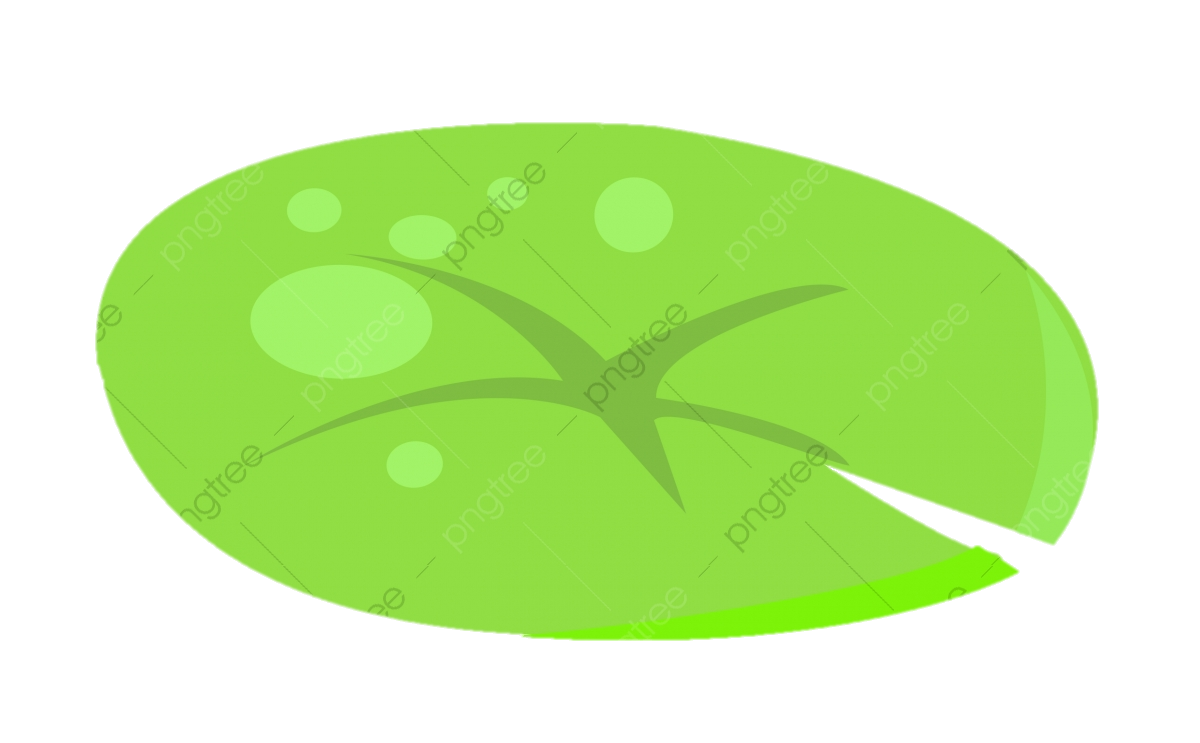 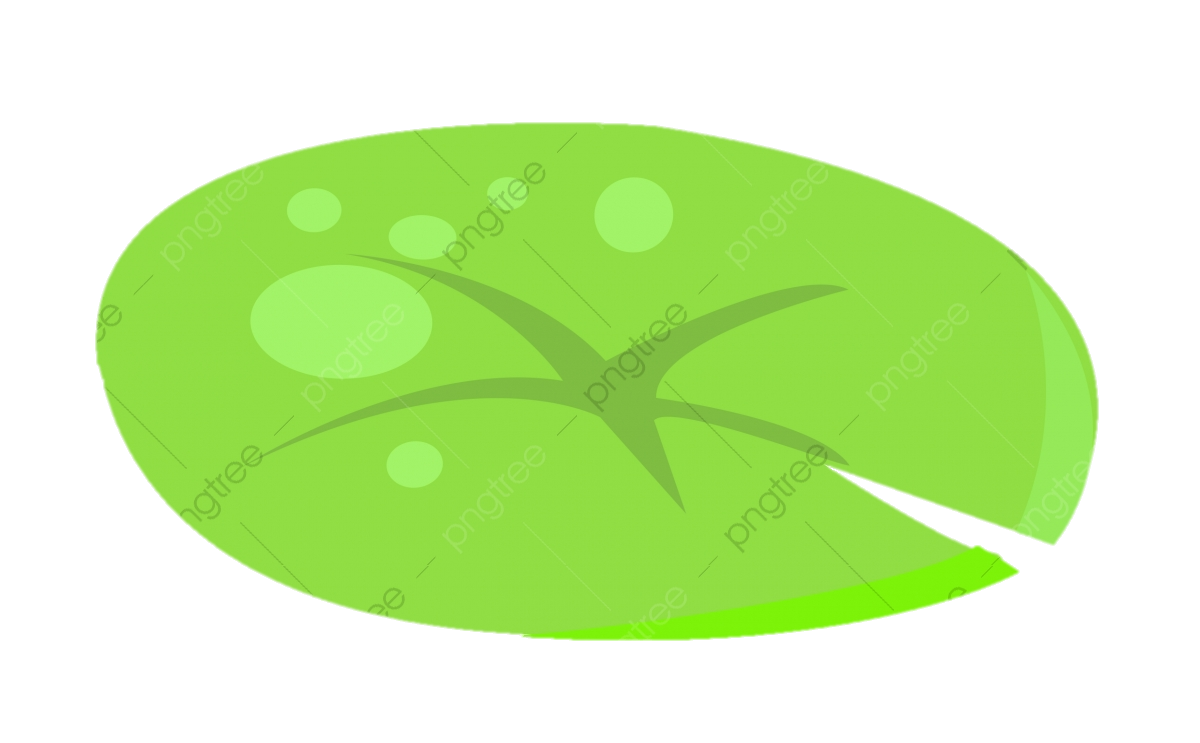 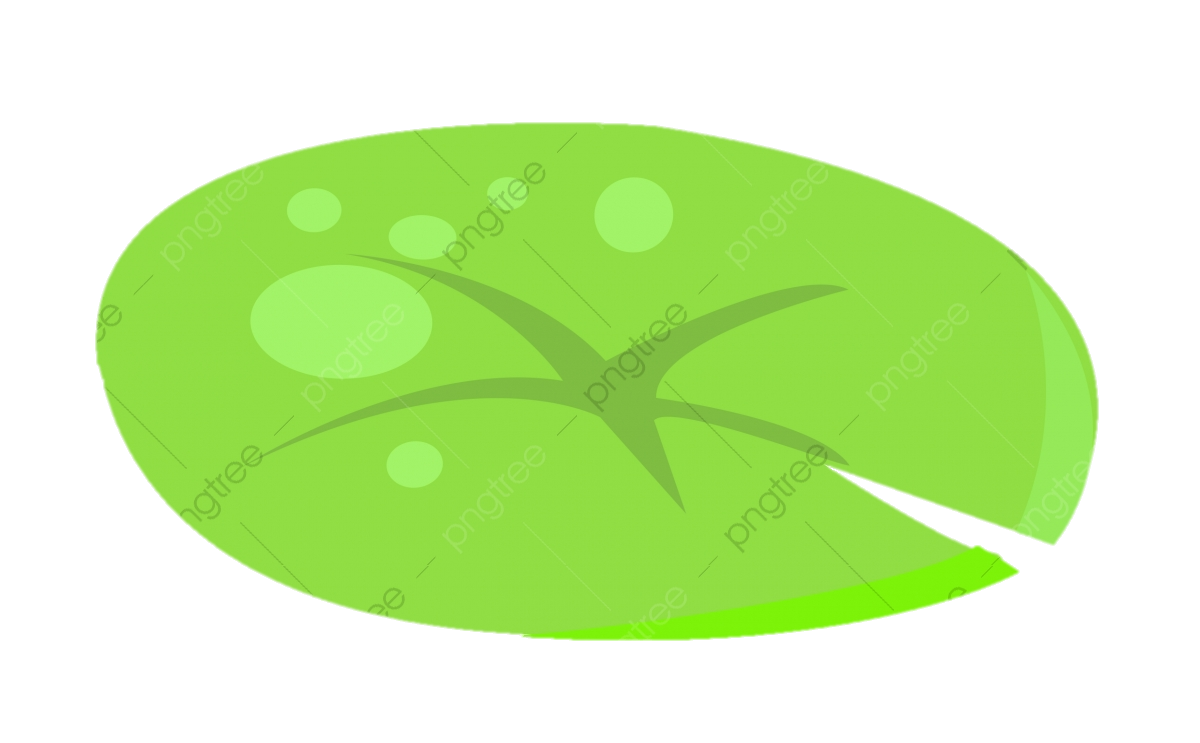 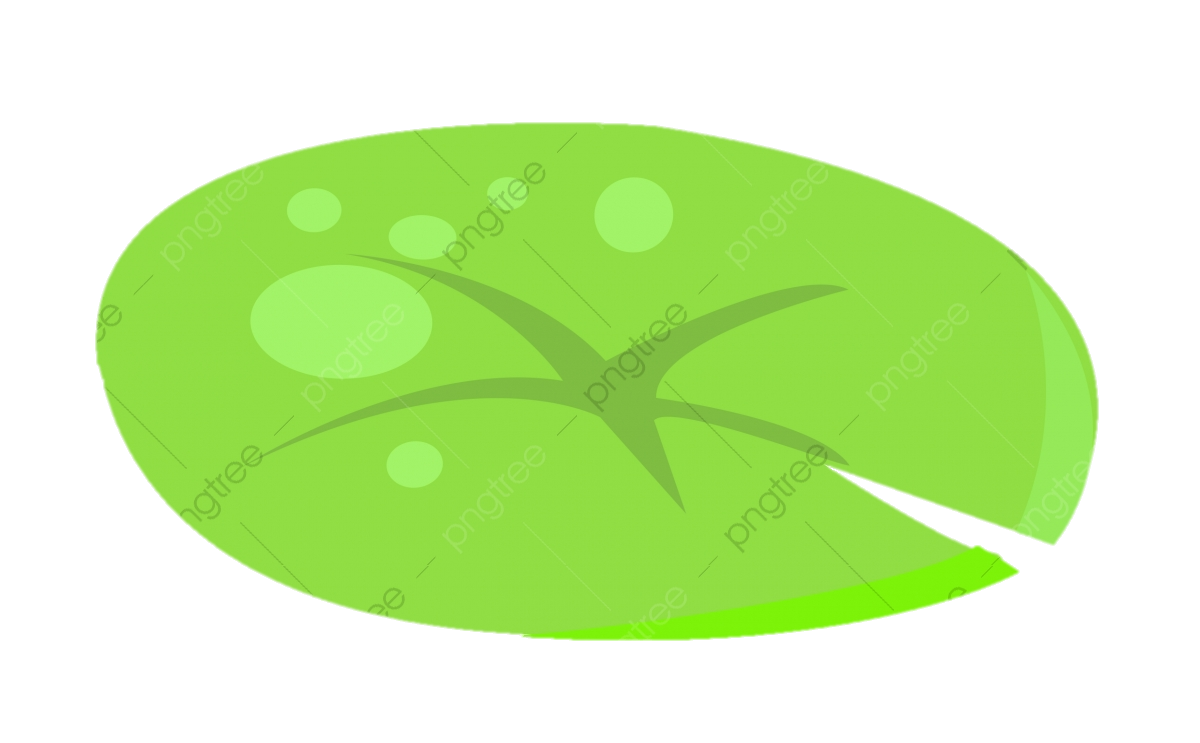 møt sen
tÊp nËp
gom gãp
chót Ýt
gÆp gì
xe ®¹p
håi hép
tia chíp
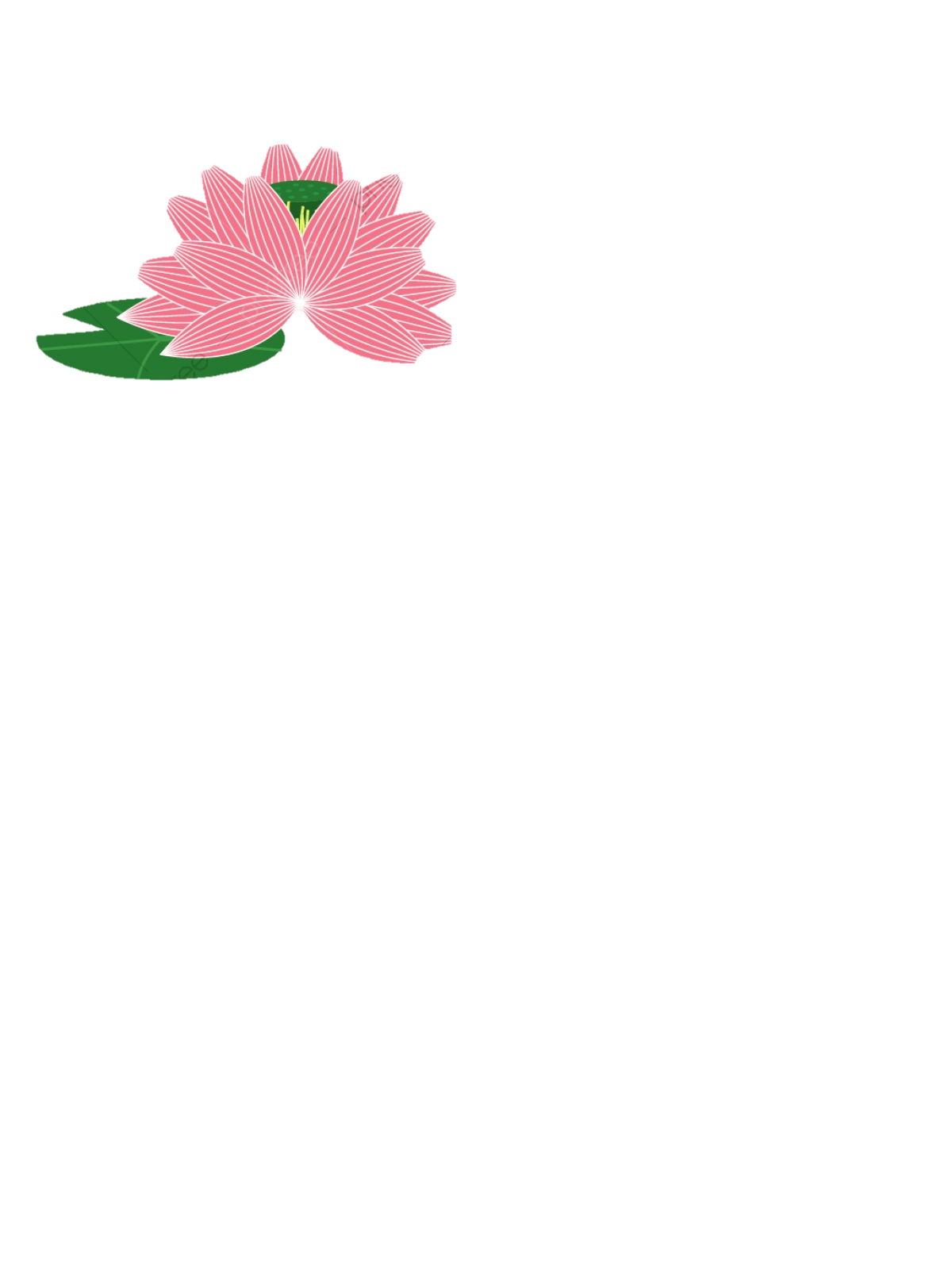 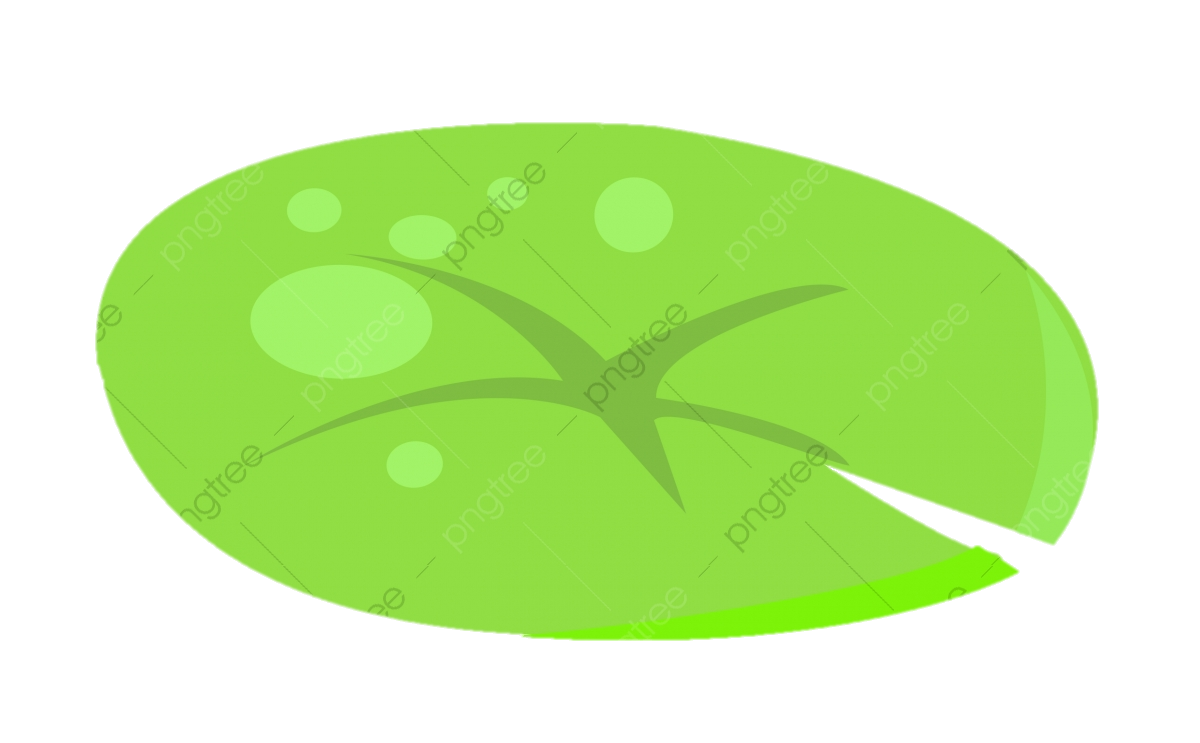 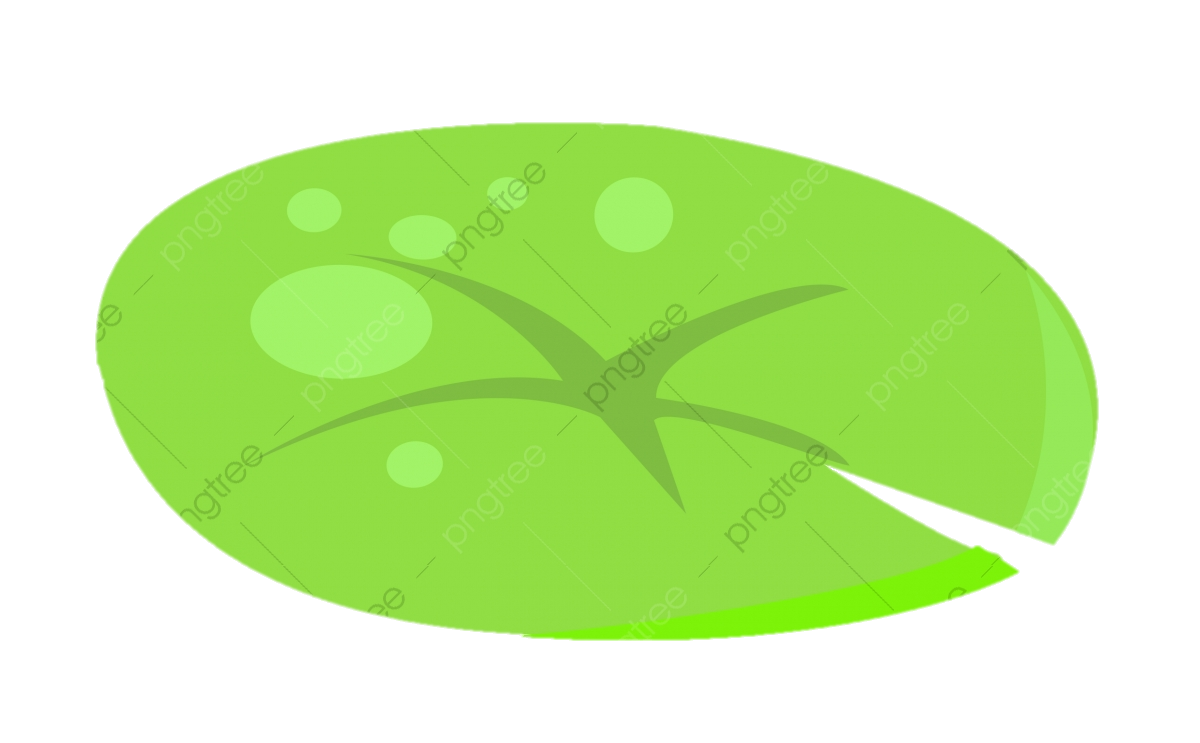 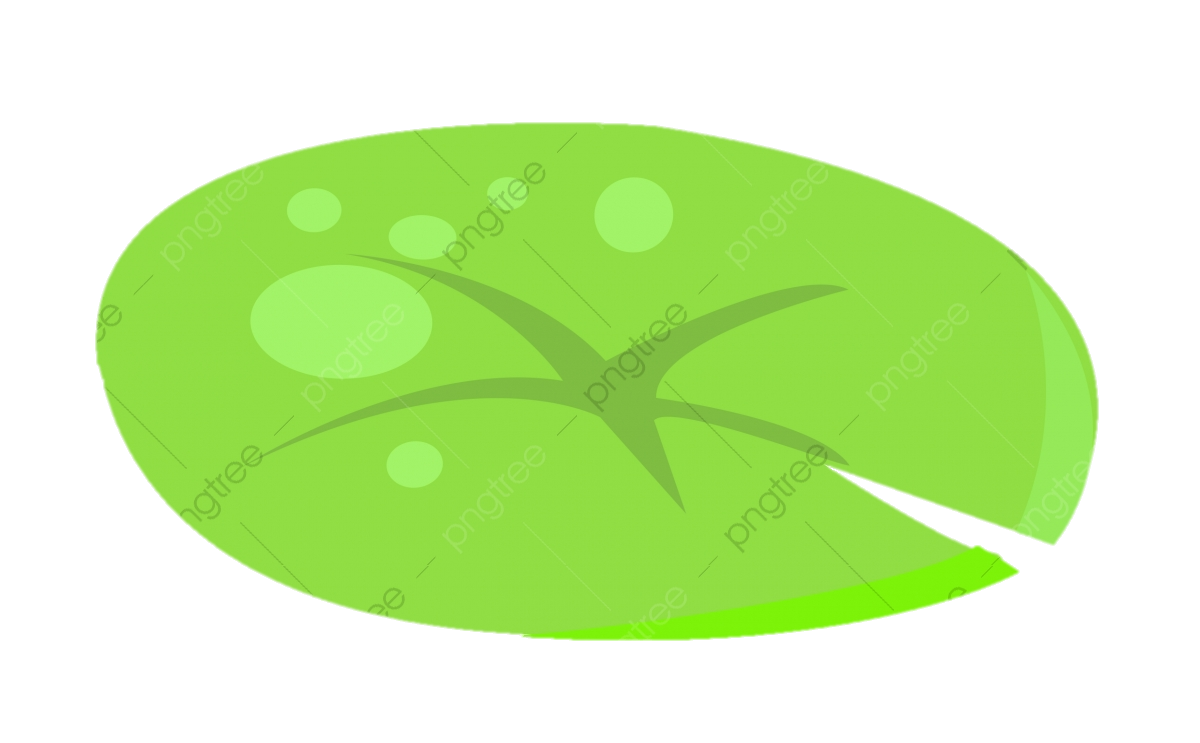 1
Đọc
sót
møt
tÕt
nÐt
s¾p
thÞt
lÊp
chãp
th¸p
lèp
líp
nÐt ch÷       tÊp nËp     gom gãp     chót Ýt     nÕt na
Håi hép       møt sen      xe ®¹p        gÆp gì   tia ch­íp
1
Đọc
Trôøi xaùm xòt, möa saàm saäp nhö truùt. Saám seùt ì aàm xa xa. Caây coû ngaû raïp vaøo nhau. Moät luùc sau, möa loäp ñoäp roài döùt haún. Maët trôøi loù khoûi chaân maây. Vaïn vaät nhö thöùc daäy, ñaày aép saéc maøu.
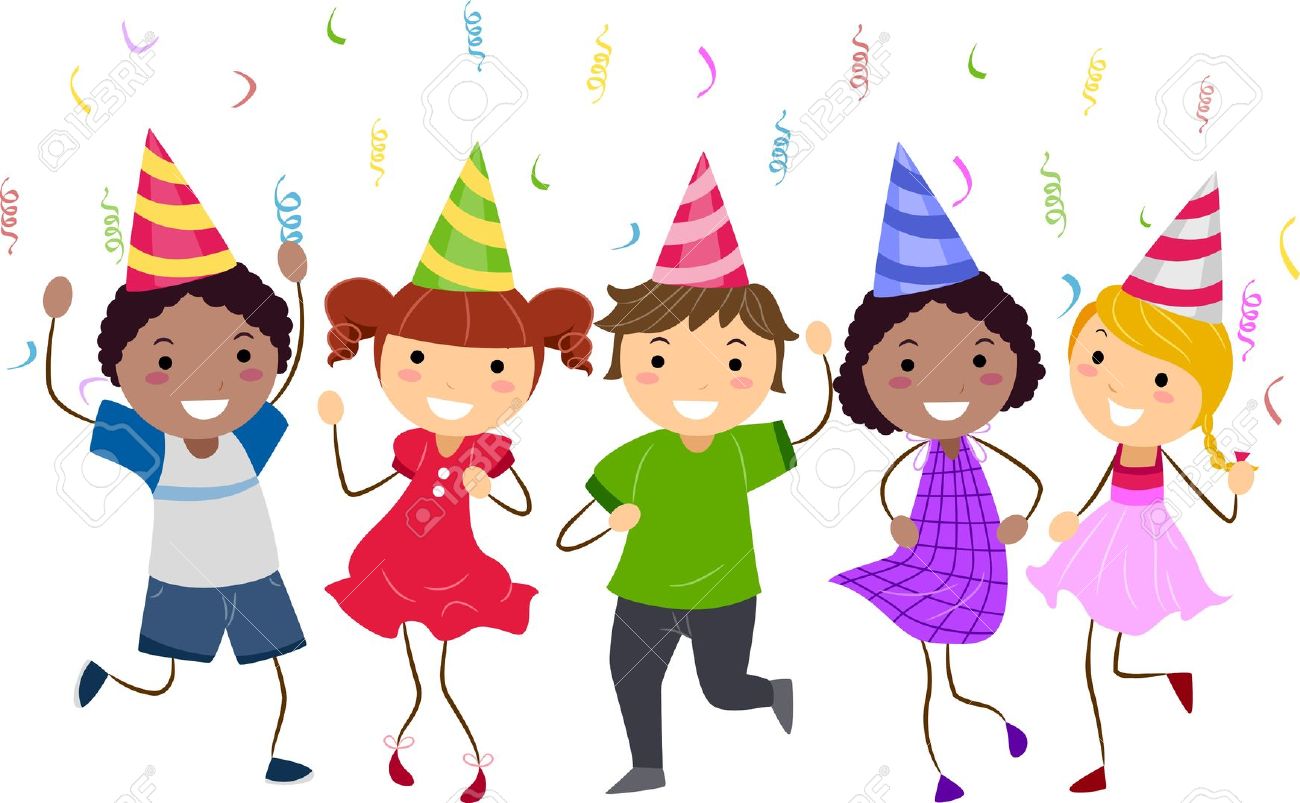 Thư gi·n nhÐ!
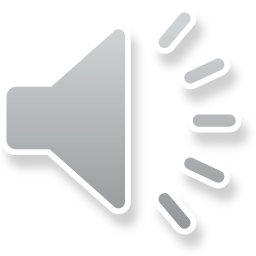 ViÕt
2
gần hồ có ngọn tháp cao vút
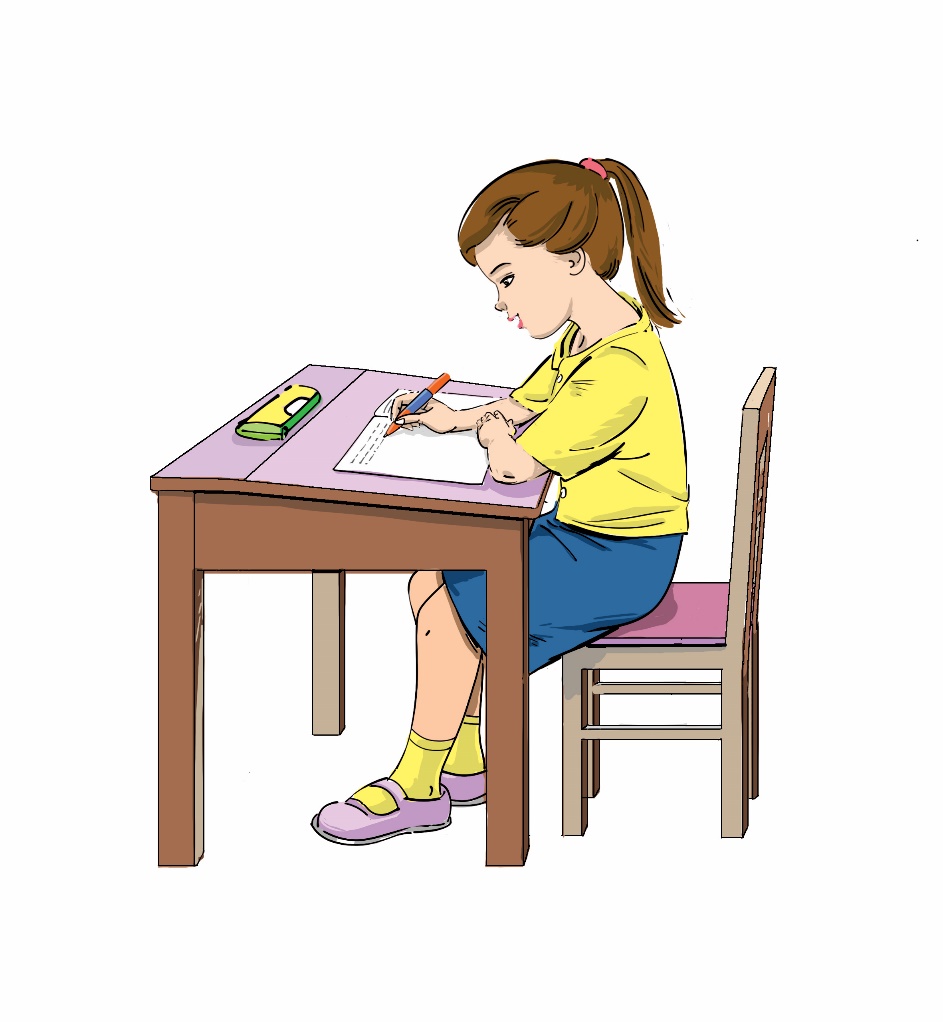 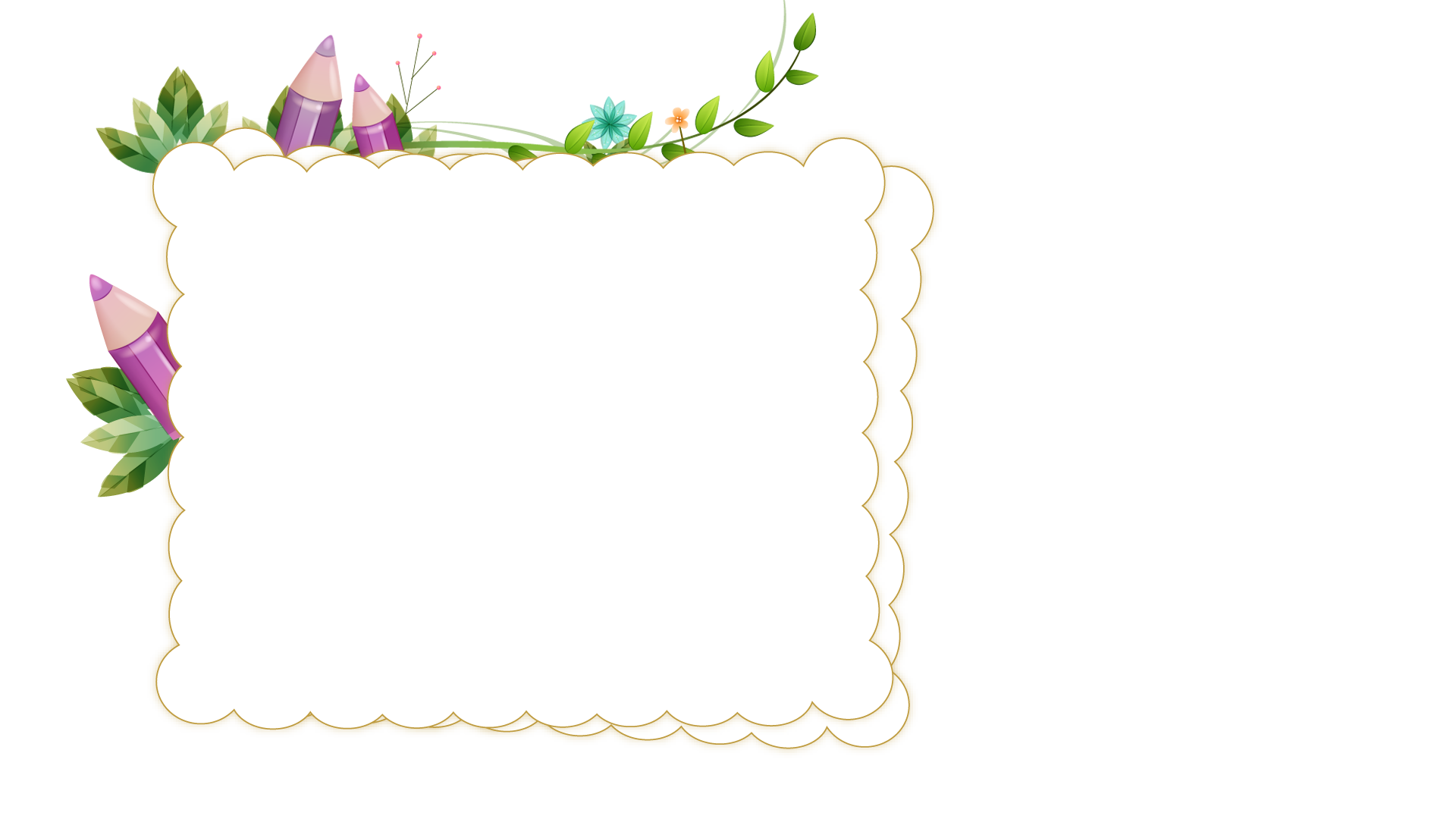 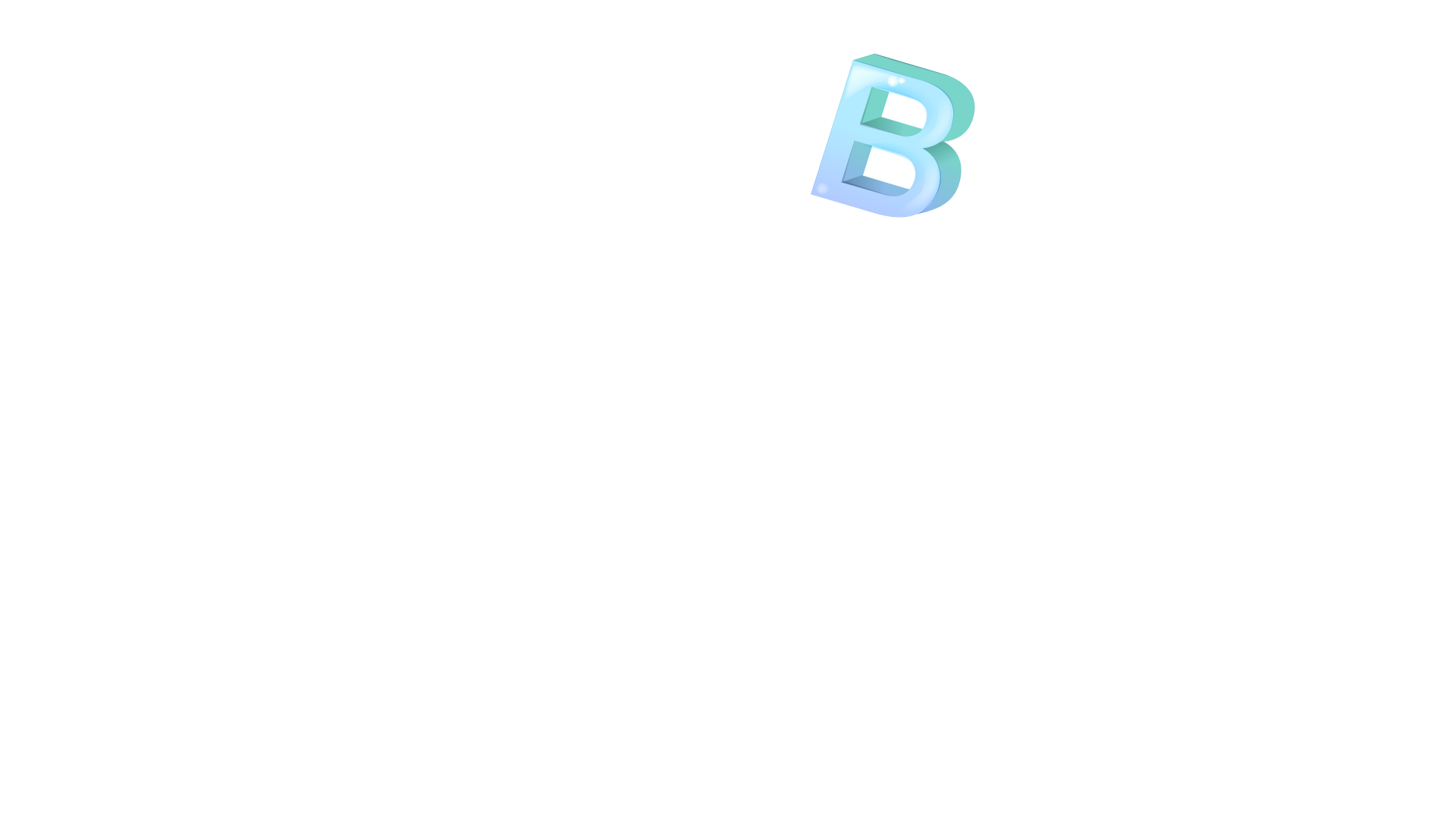 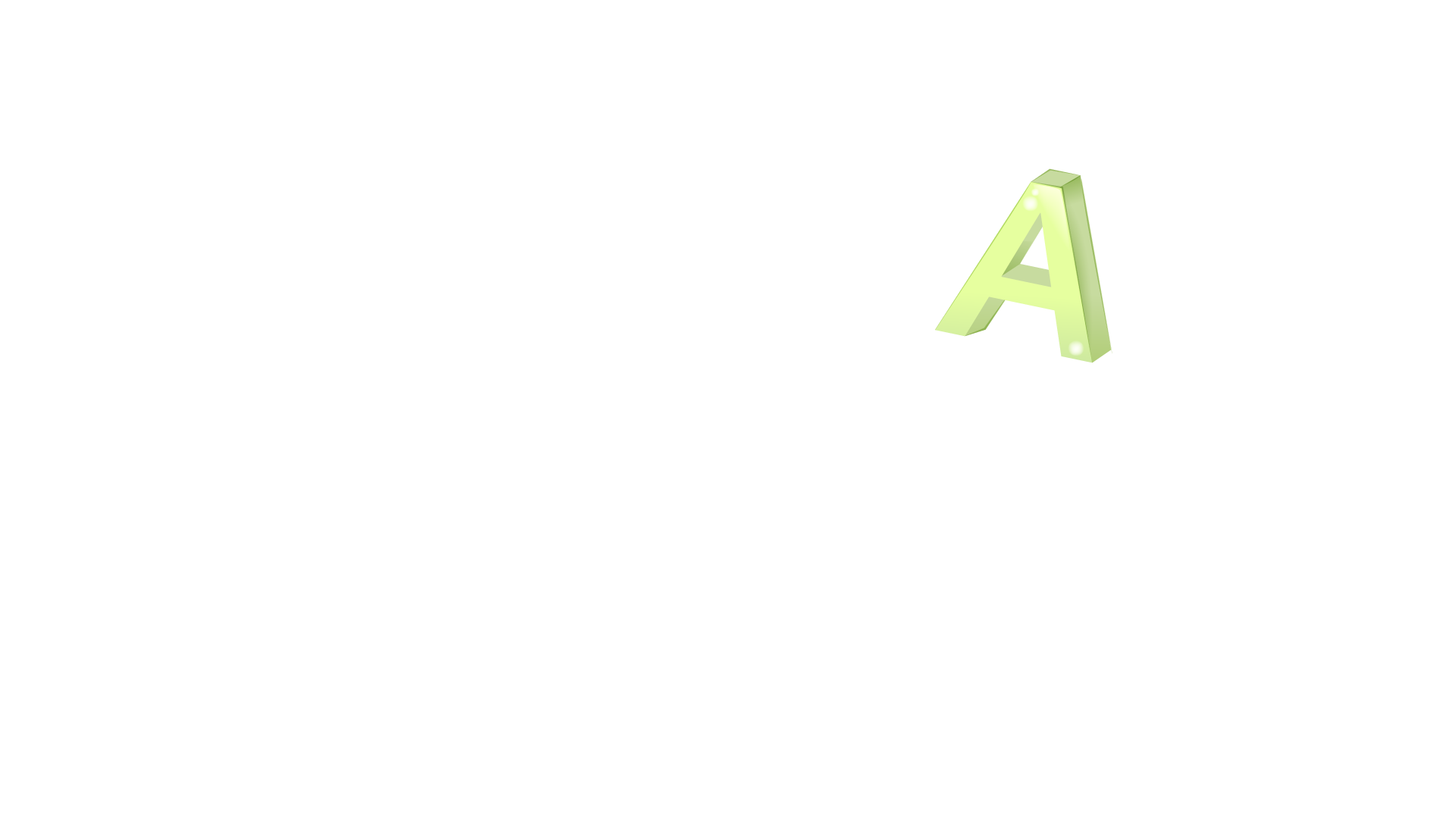 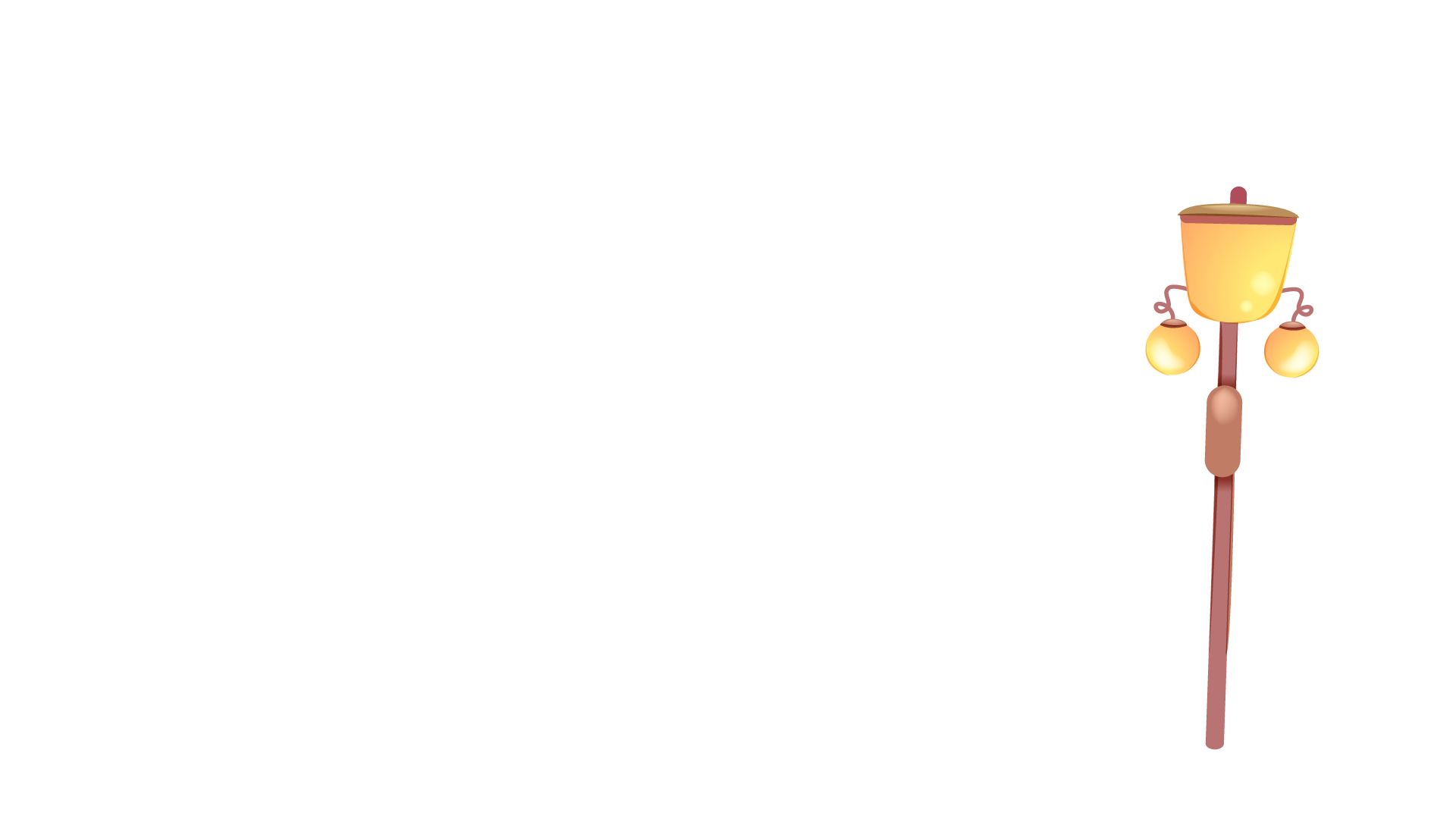 TIÕT 2
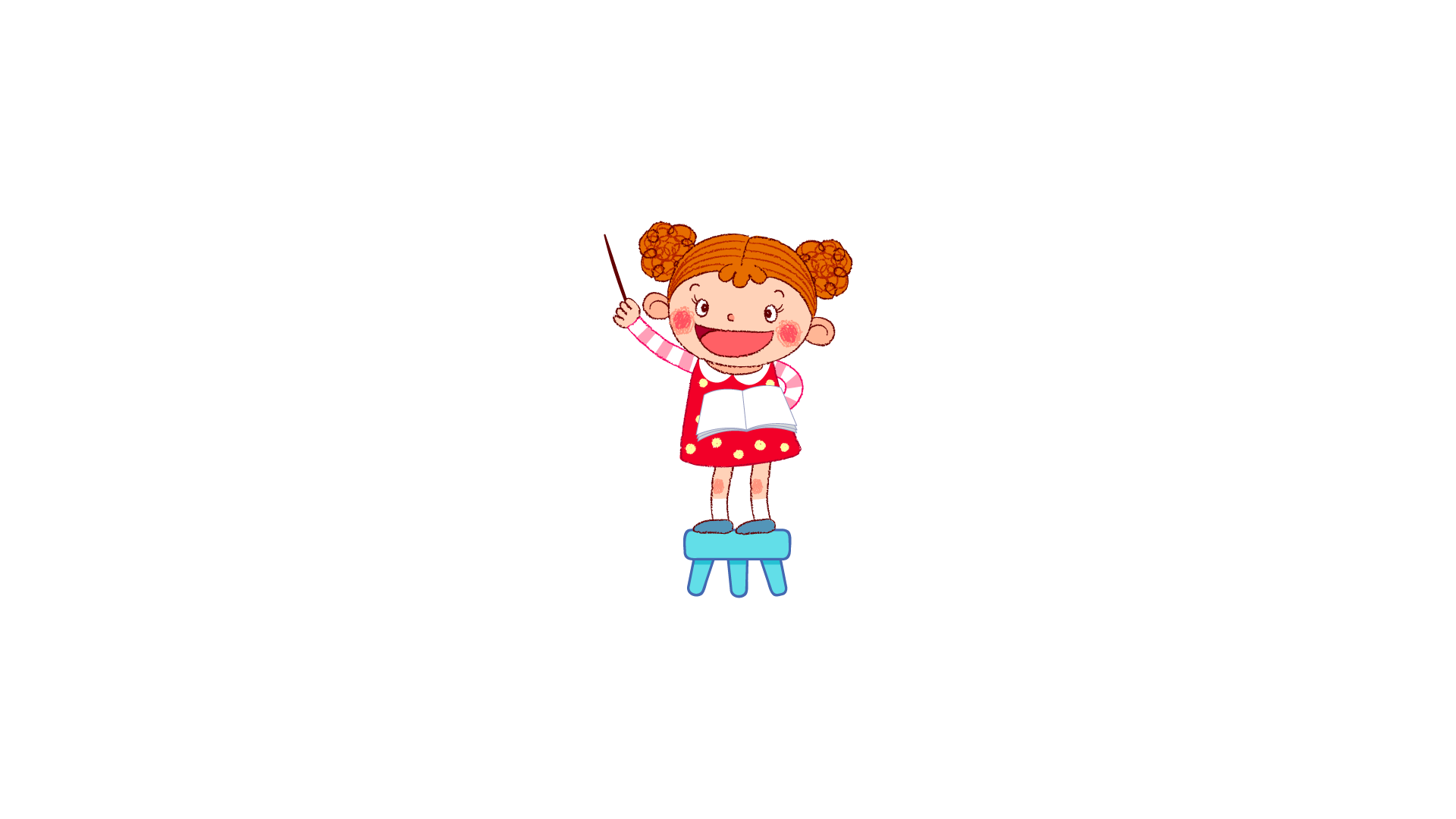 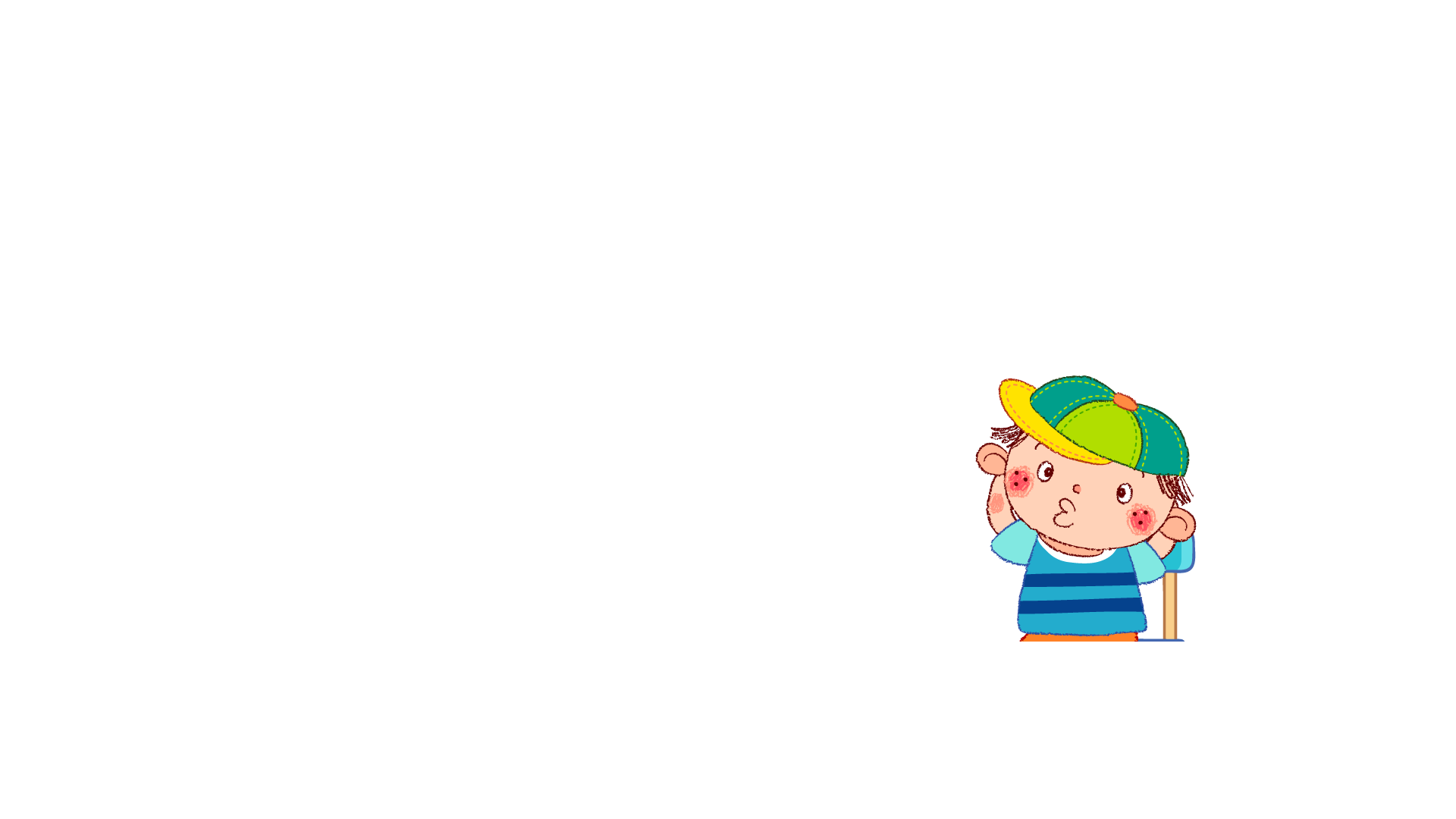 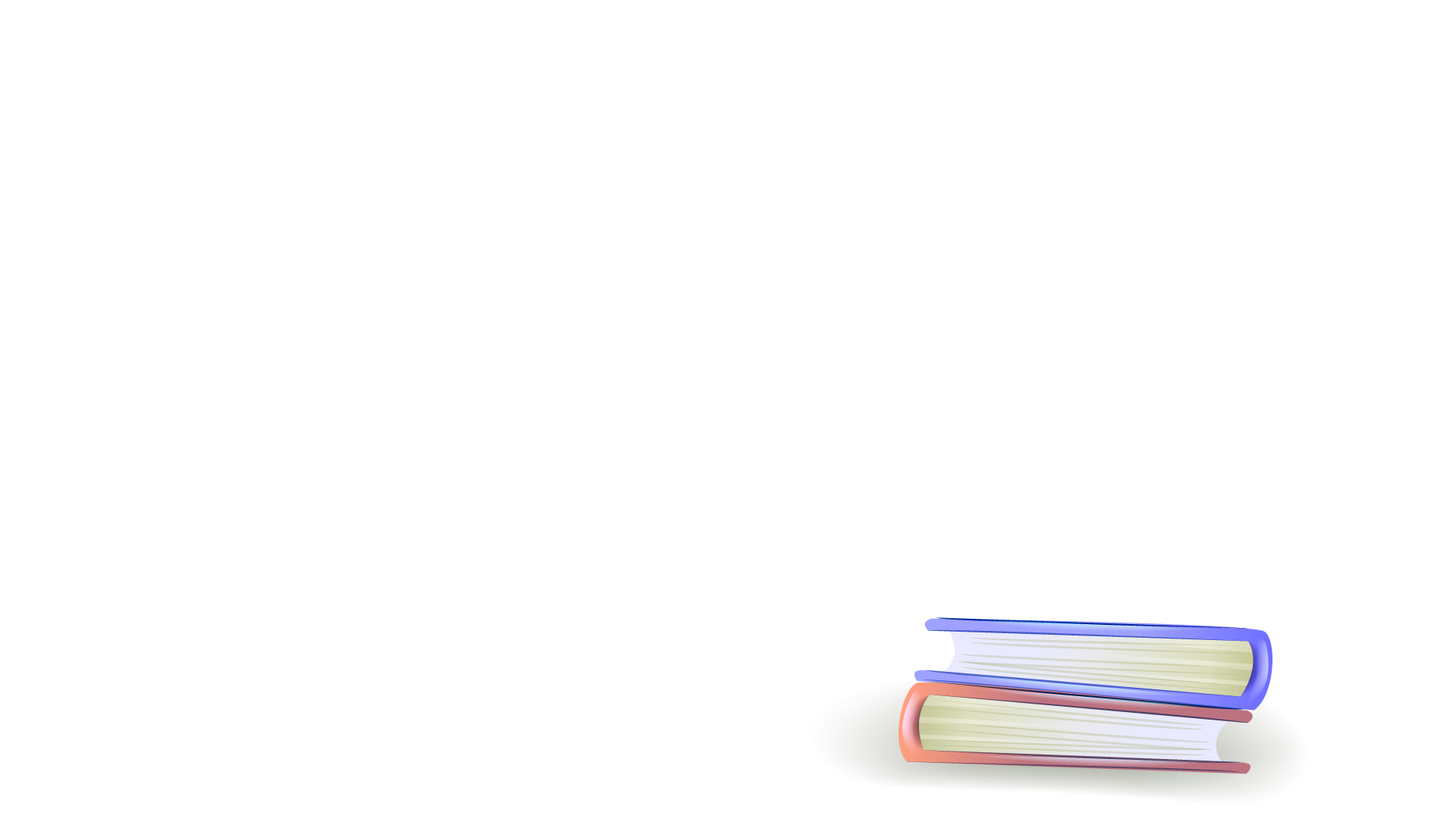 3
KÓ chuyÖn
MËt ong cña gÊu con
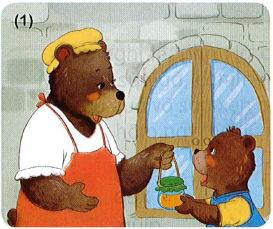 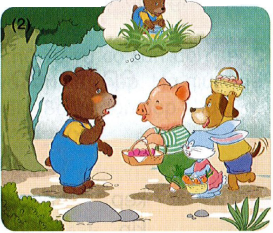 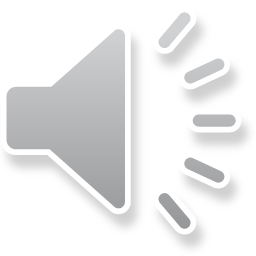 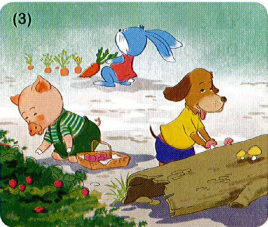 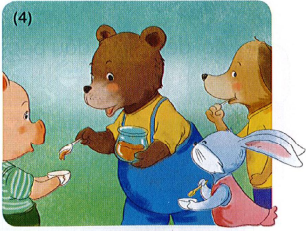 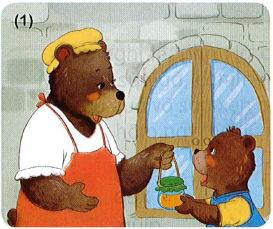 GÊu mÑ ®· chuÈn bÞ g× cho gÊu con ®i ch¬i?
V× sao gÊu con giÊu lä mËt ong ®i?
GÊu mÑ dÆn gÊu con ®iÒu g×?
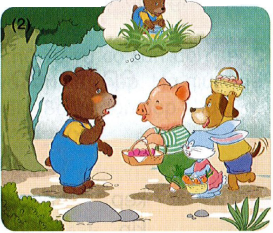 Khi thÊy gÊu con kh«ng mang theo ®å ¨n, c¸c b¹n nãi g×?
V× sao gÊu con thÑn ®á mÆt?
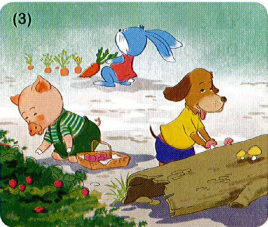 §å ¨n bÞ r¬i mÊt, c¸c b¹n ®· lµm g×?
V× sao thøc ¨n bÞ r¬i mÊt?
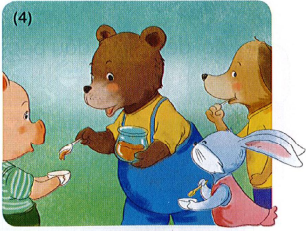 Chia mËt ong cho c¸c b¹n, gÊu con nghÜ g×?
Nhí ra lä mËt ong, gÊu con ®· lµm g×?
Thư gi·n nhÐ!
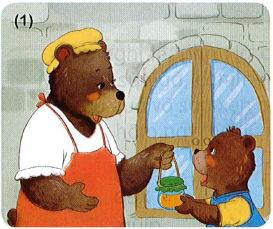 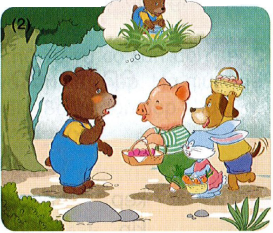 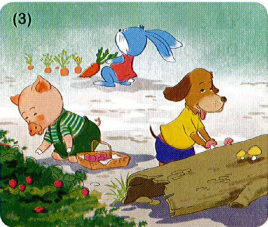 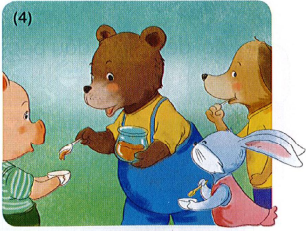 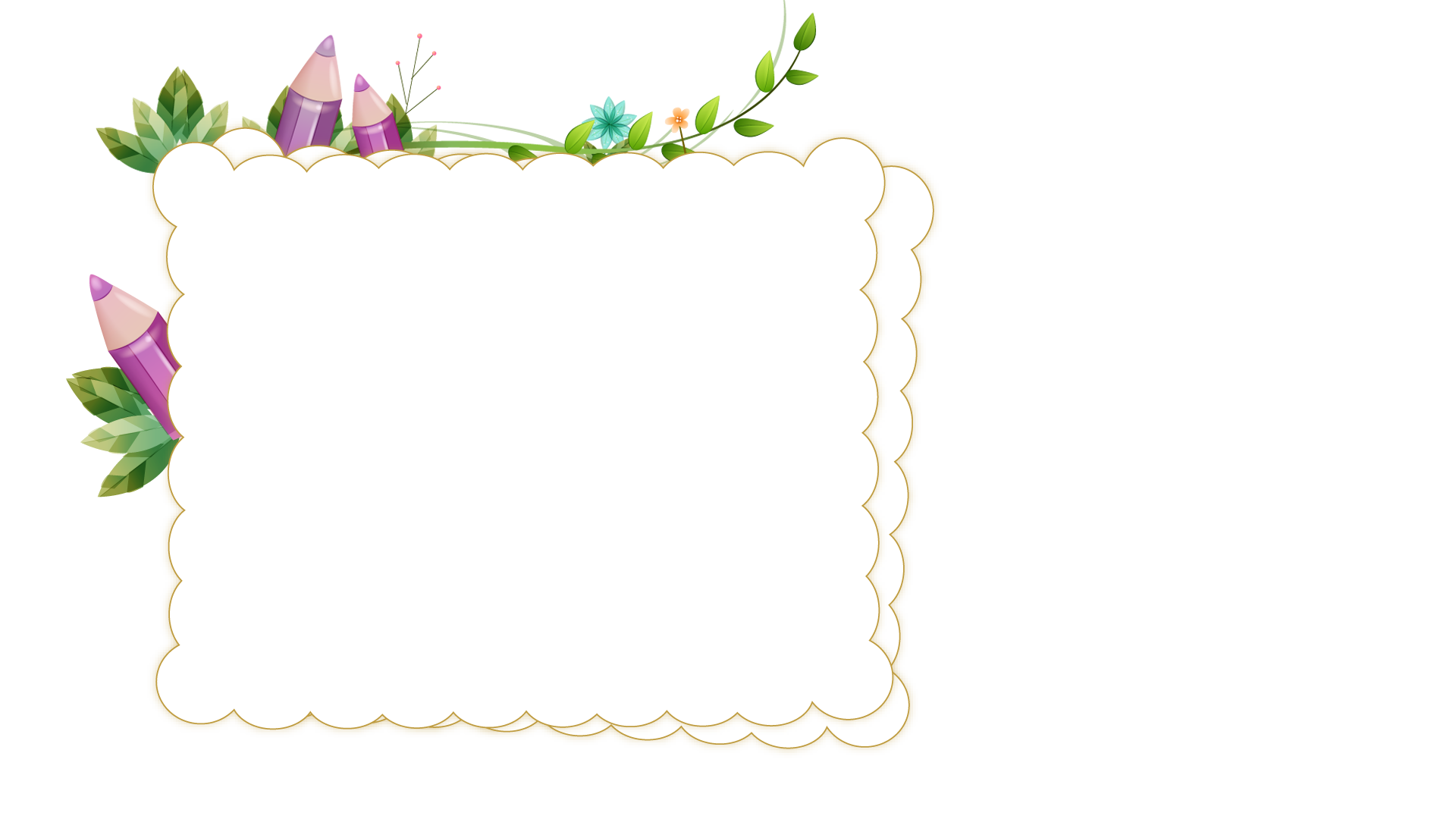 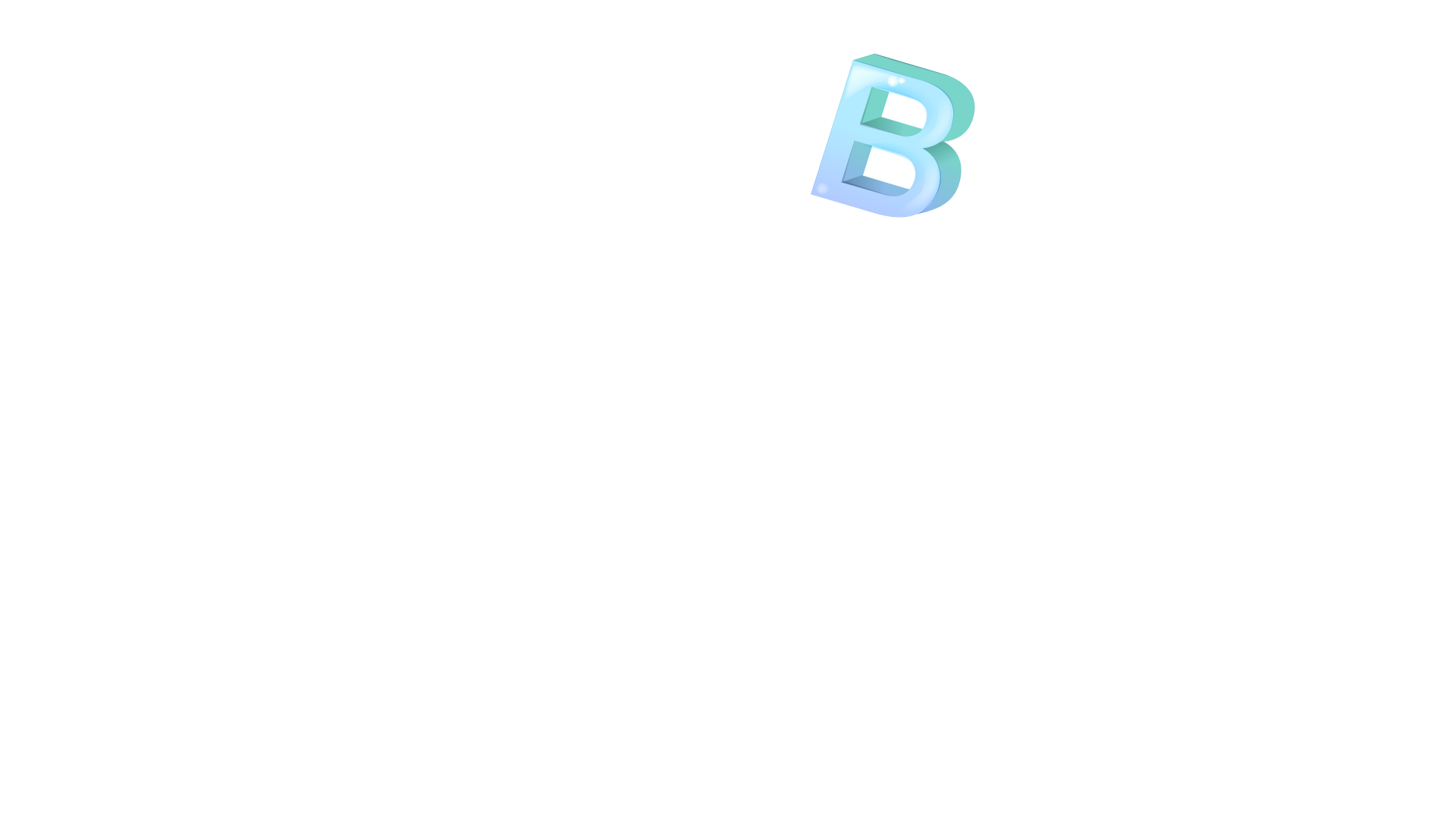 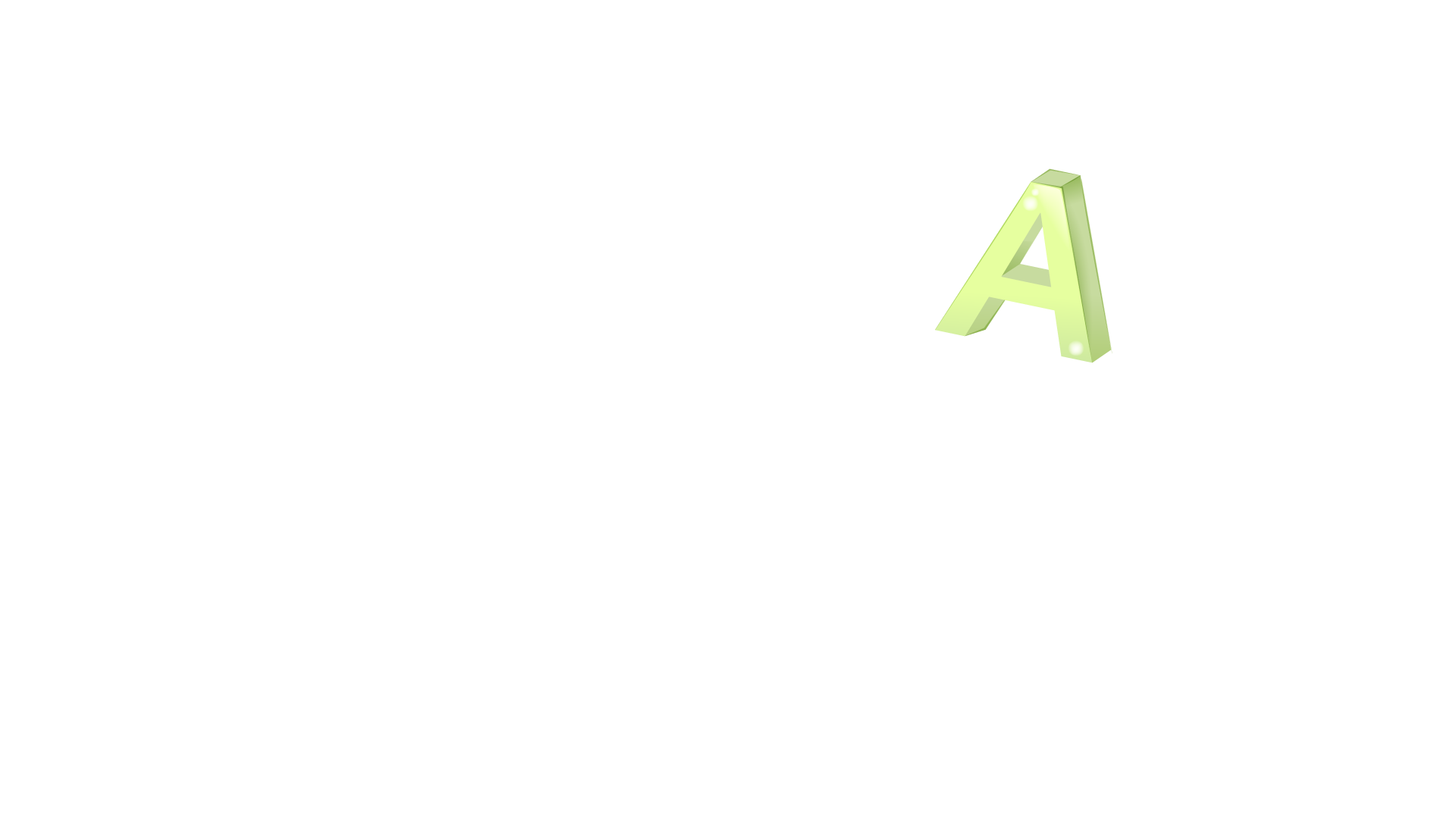 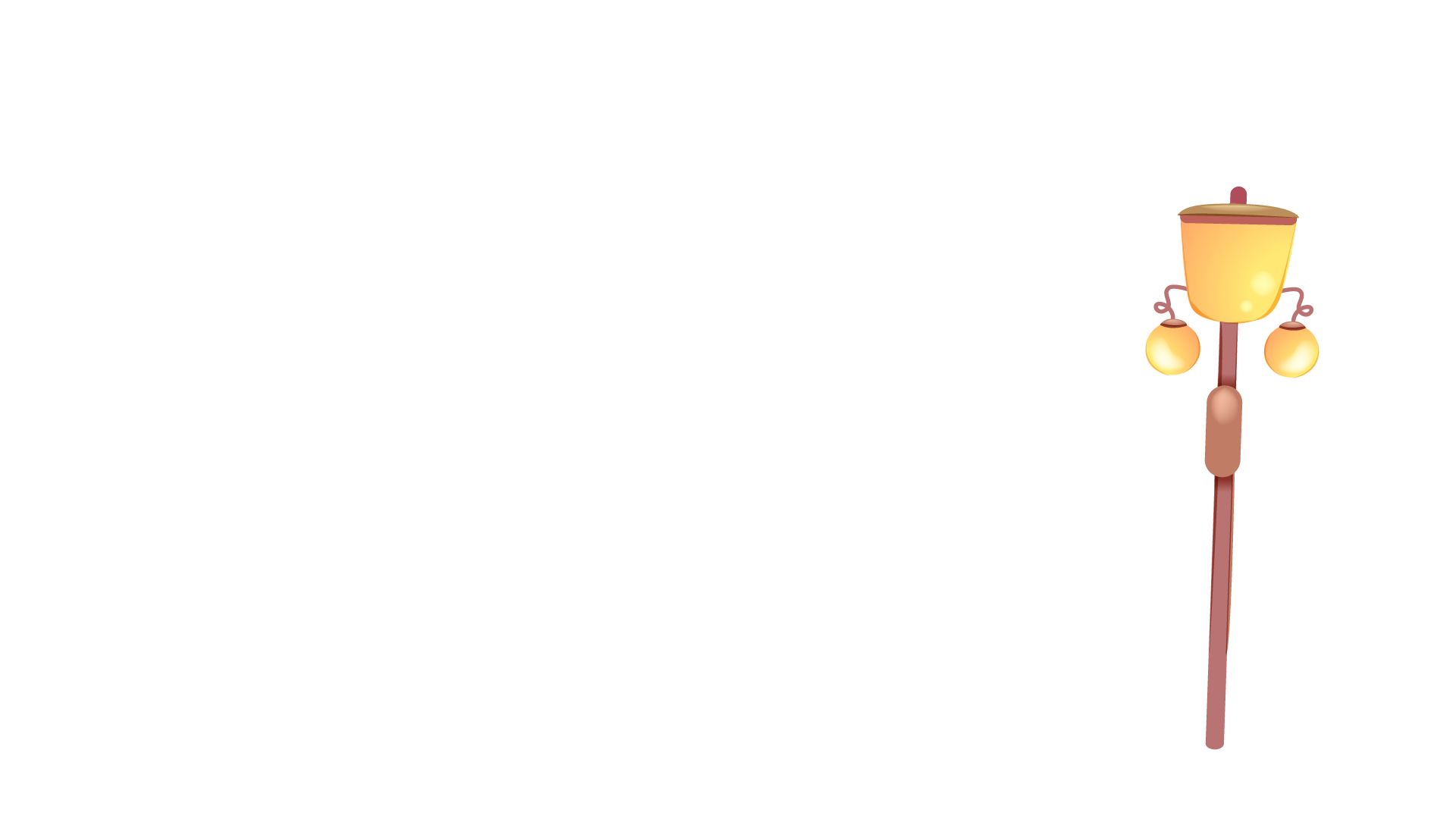 DÆN Dß
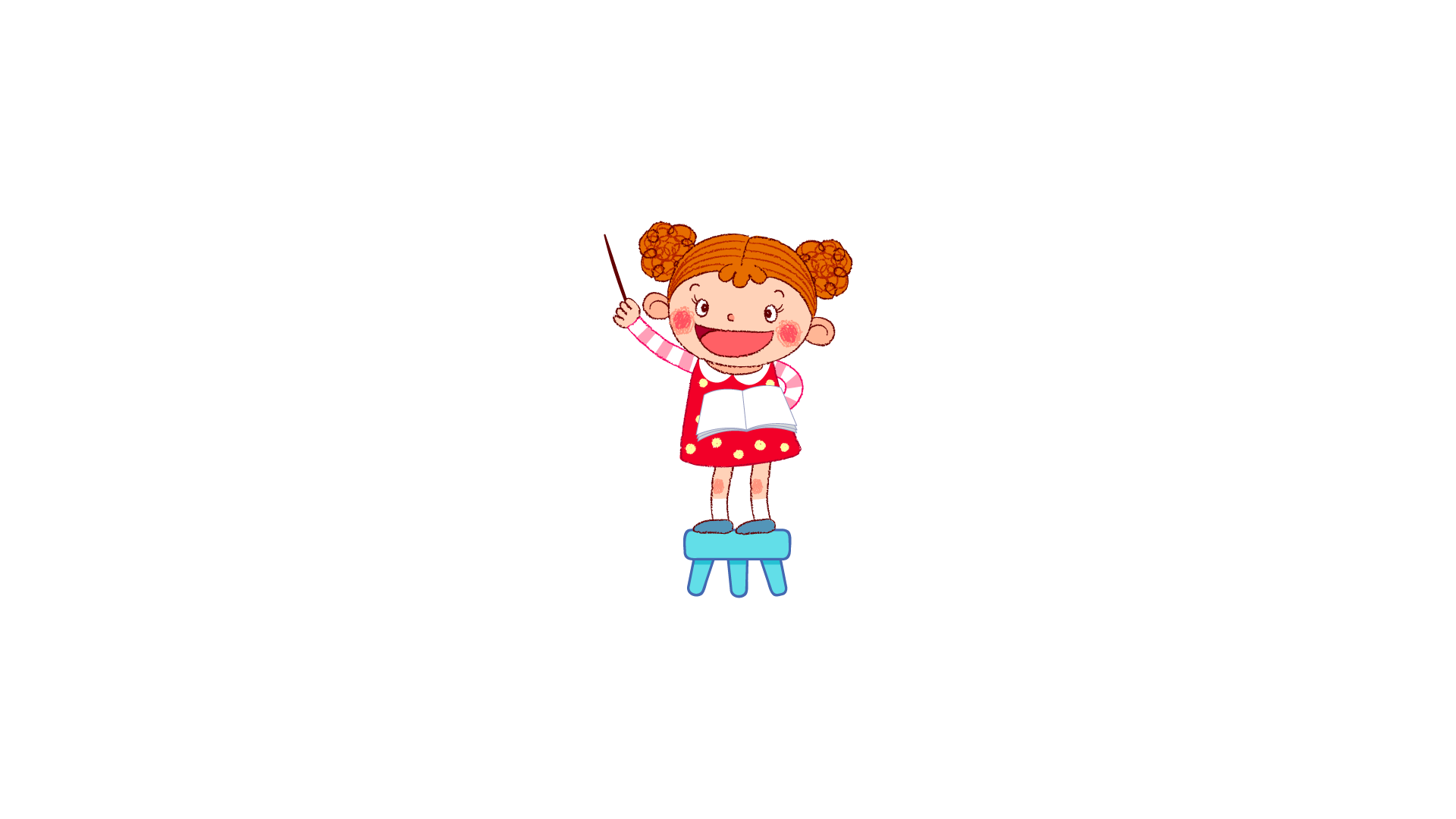 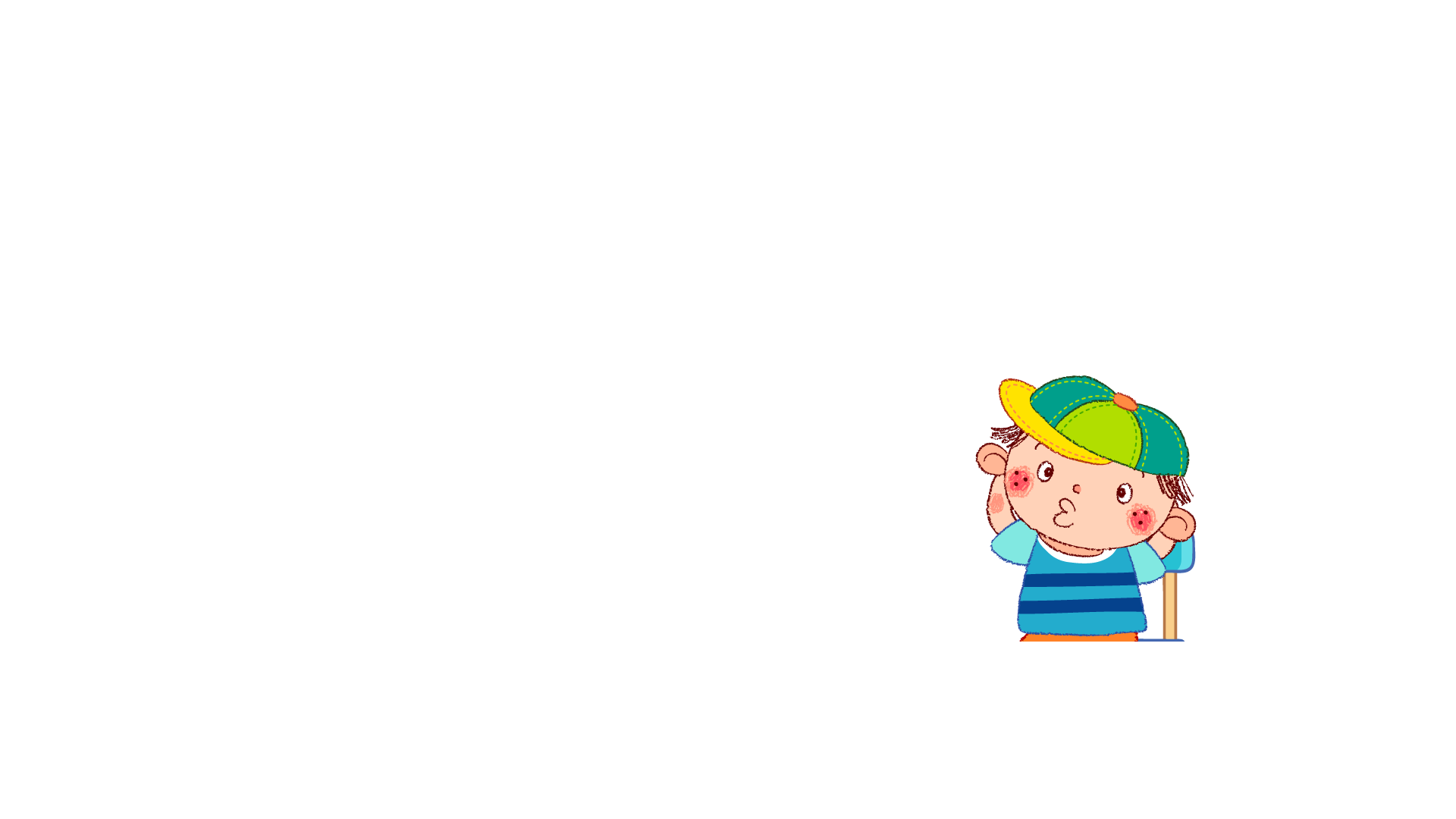 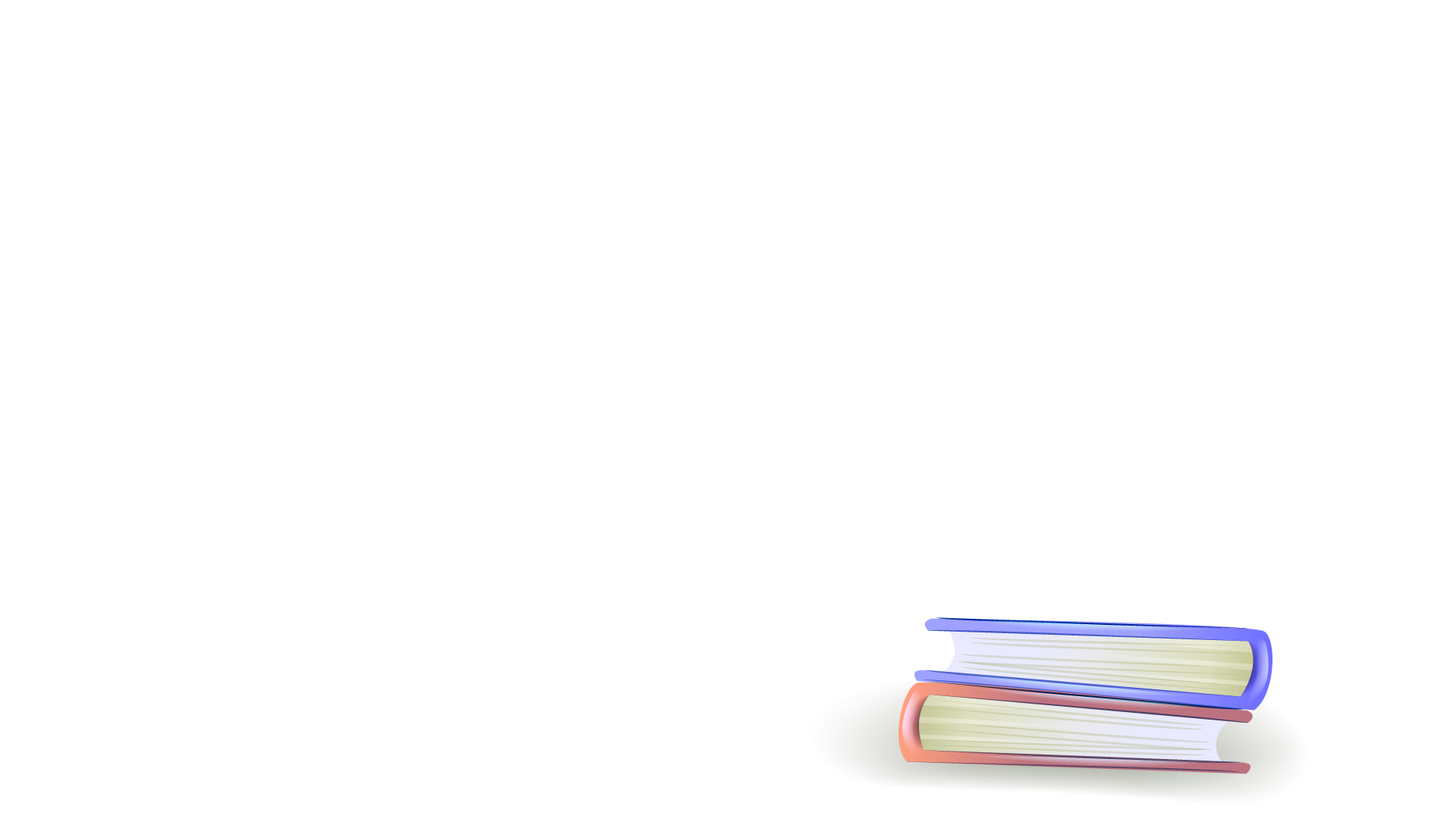